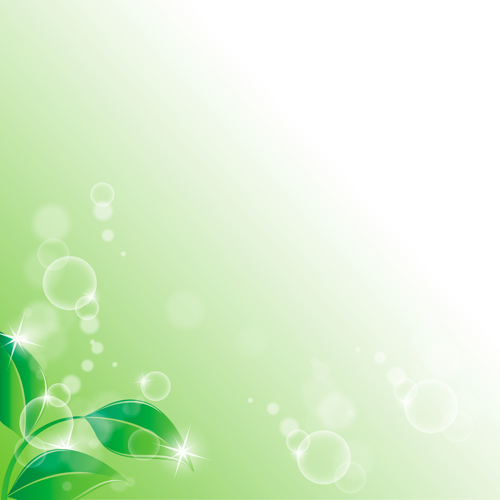 FRACTURES
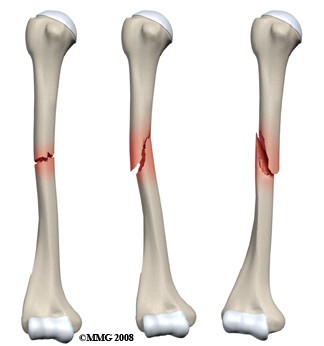 BY
MS.SIFY ANTOO
CLINICAL INSTRUCTOR
JMCON
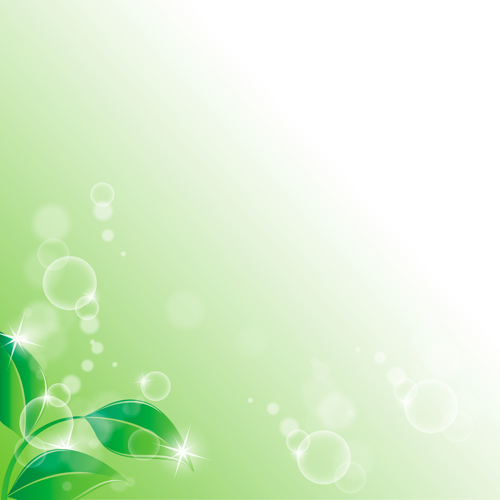 OBJECTIVES
Define fracture
Explain the classification of fracture
Describe the bone healing process
Discuss the clinical features of fracture
Explain the management of fracture
Point out the complications of fracture
Discuss the nursing management of farcture
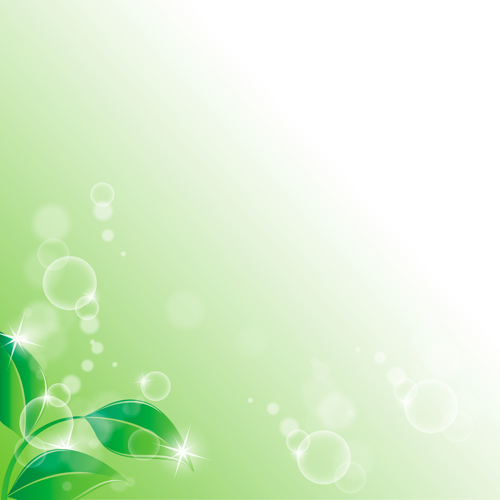 DEFINITION
A fracture is a break in the continuity of bone and is defined according to its type and extent. 
Fractures occur when the bone is subjected to stress greater than it can absorb
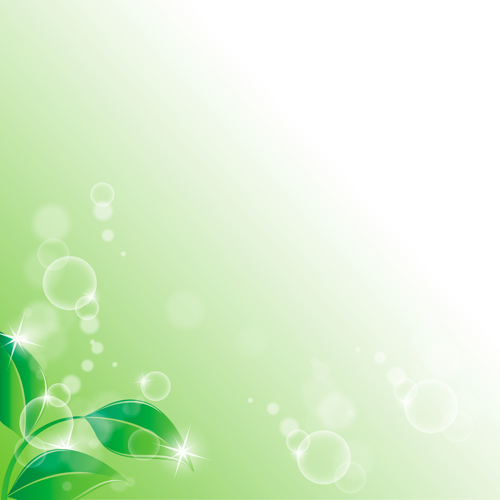 Cont……..
A fracture is a disruption or break in the continuity of the structures of the bone
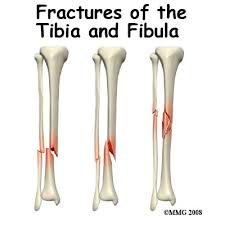 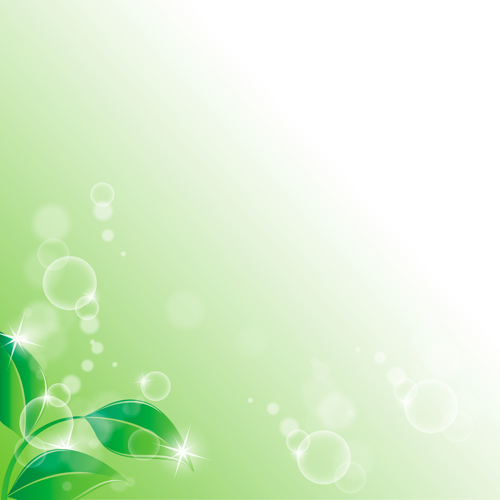 CLASSIFICATION
Depending on the communication or non-communication with the external environment
Open or closed (compound or simple)
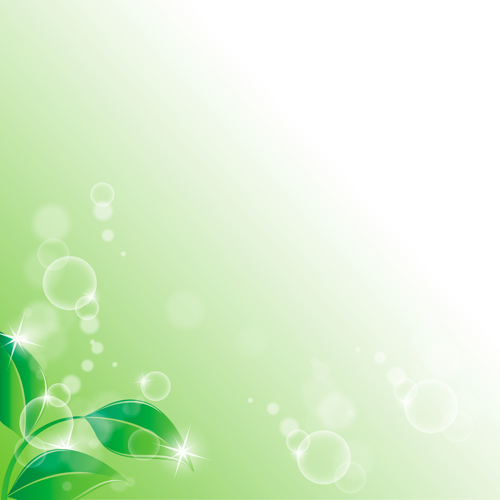 Cont….
In an open # the skin is broken, exposing bone and causing soft tissue injury.
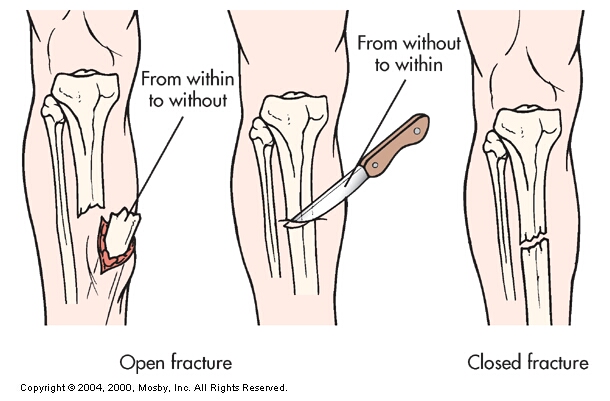 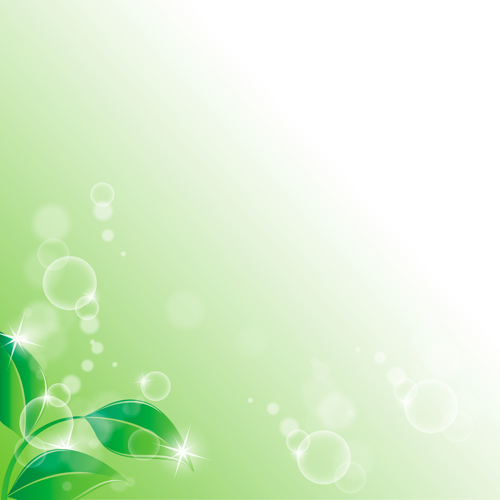 Cont….
Open fractures are graded according to the following criteria:
 Grade I is a clean wound less than 1 cm long.
 Grade II is a larger wound without extensive soft tissue damage.
Grade III is highly contaminated, has extensive soft tissue damage, and is the most severe.
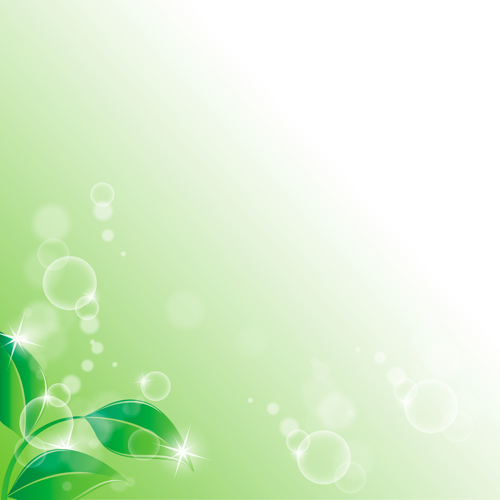 Cont….
In a closed # the skin has not been ruptured and remains intact
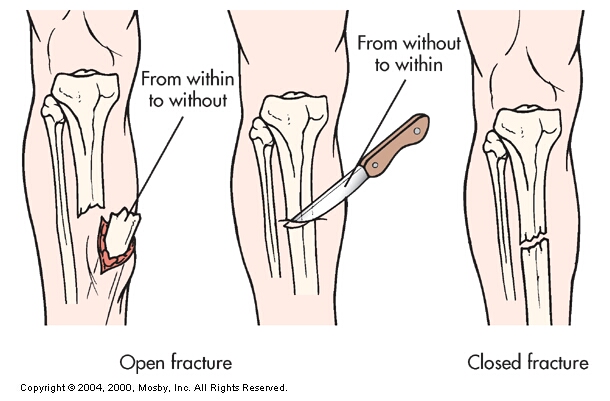 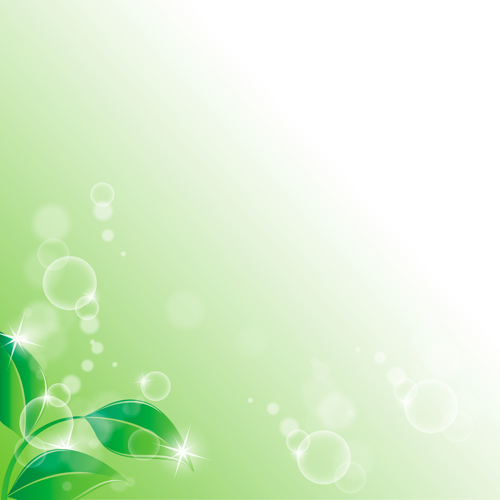 Cont….
2. Complete or incomplete
# are complete if the break is completely through the bone
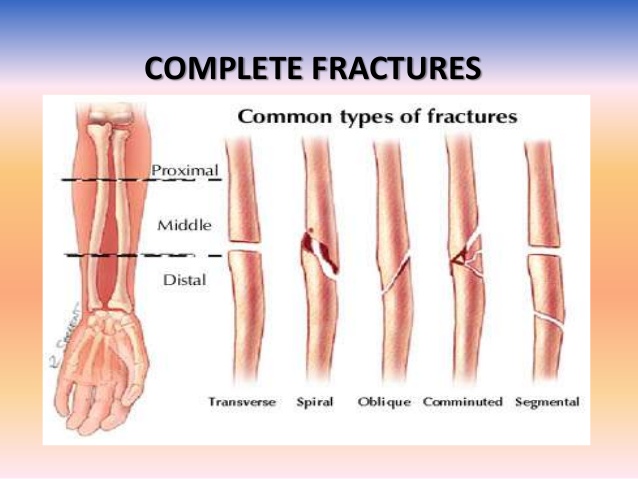 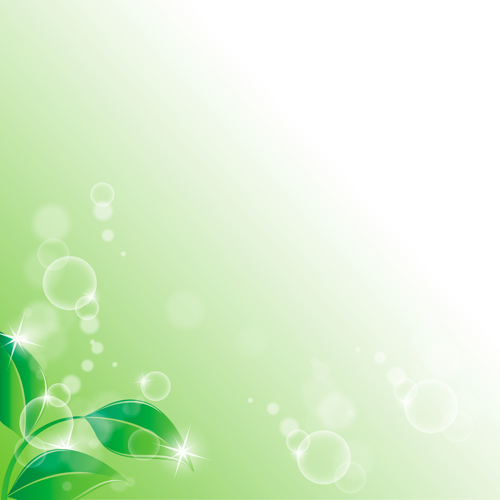 Cont….
Incomplete # it occurs partly across a bone shaft but the bone is still in one piece.
An incomplete # is often the result of bending or crushing forces applied to a bone.
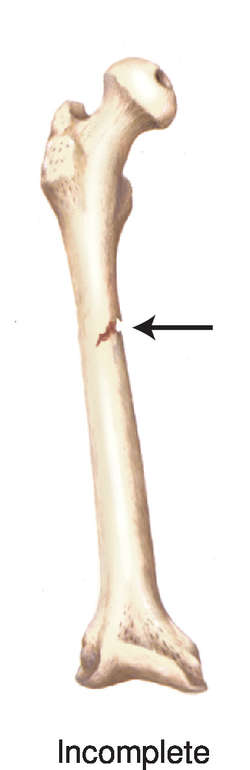 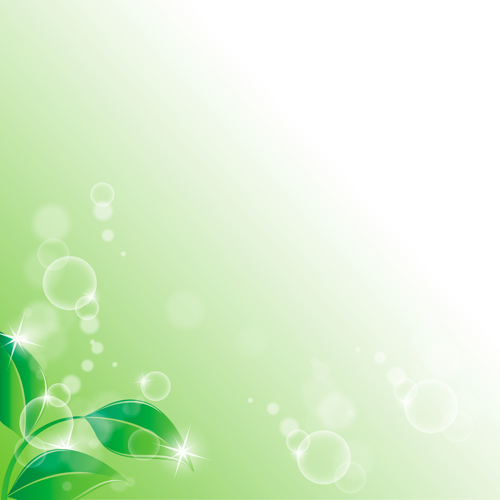 Cont….
3. According to the direction of the # line
Linear 
Oblique
Transverse
Longitudinal
Spiral
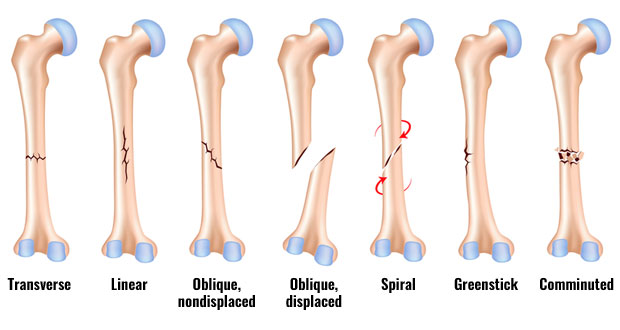 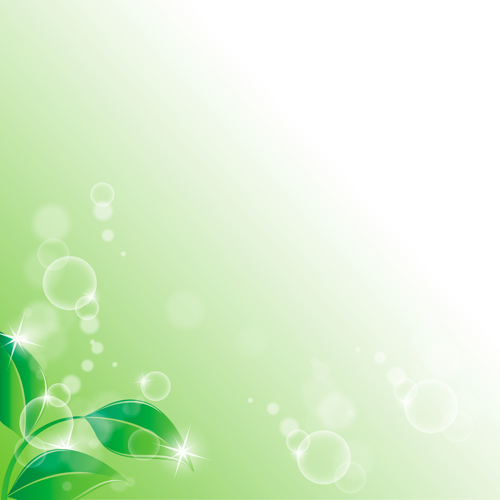 Cont….
A. Transverse # : a fracture that is straight across the bone
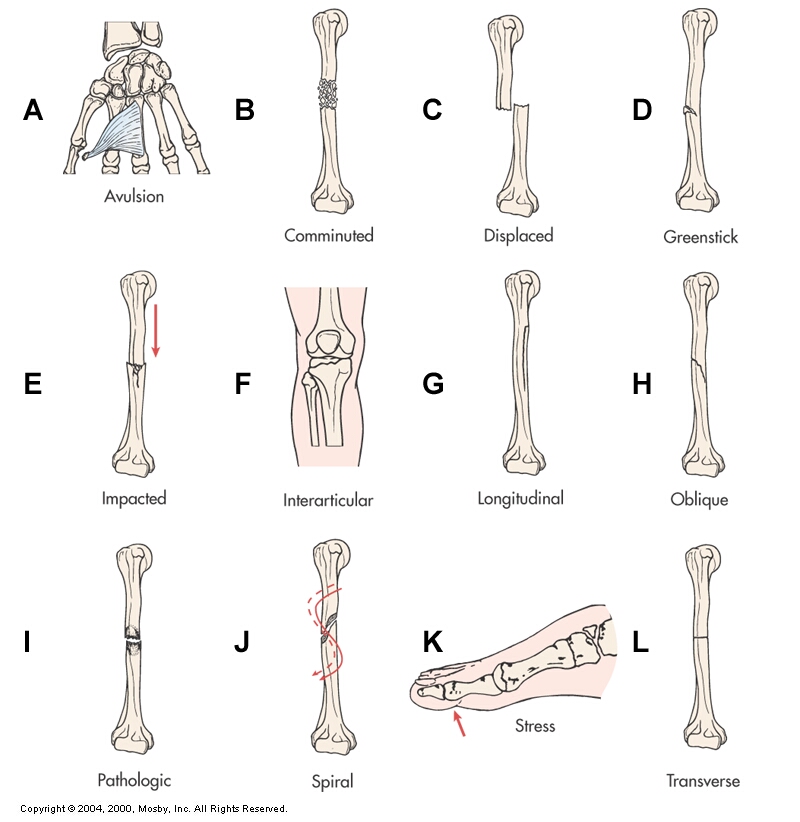 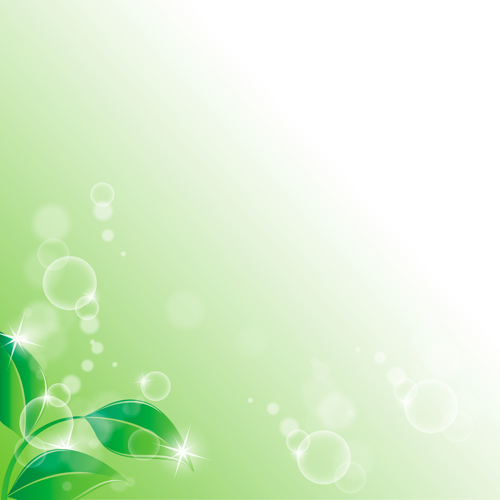 Cont….
B. Spiral #: a fracture that twists around the shaft of the bone
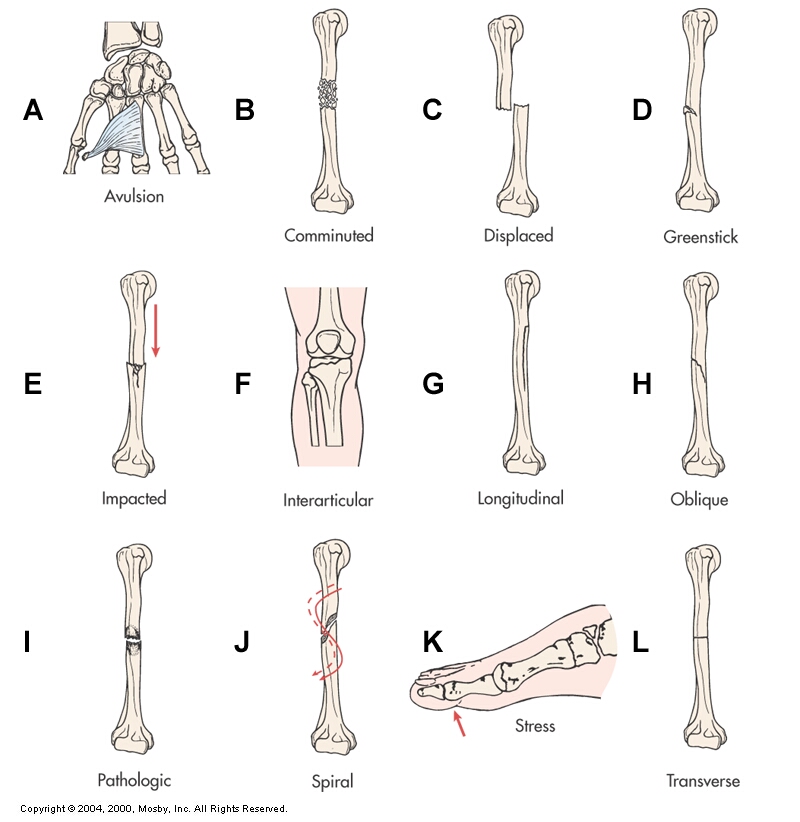 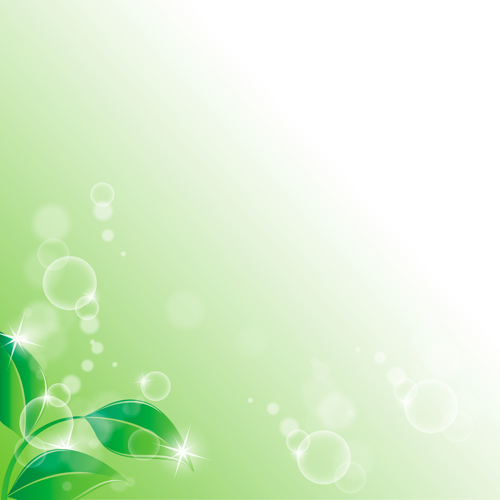 Cont….
C. Greenstick: a fracture in which one side of a bone is broken and the other side is bent
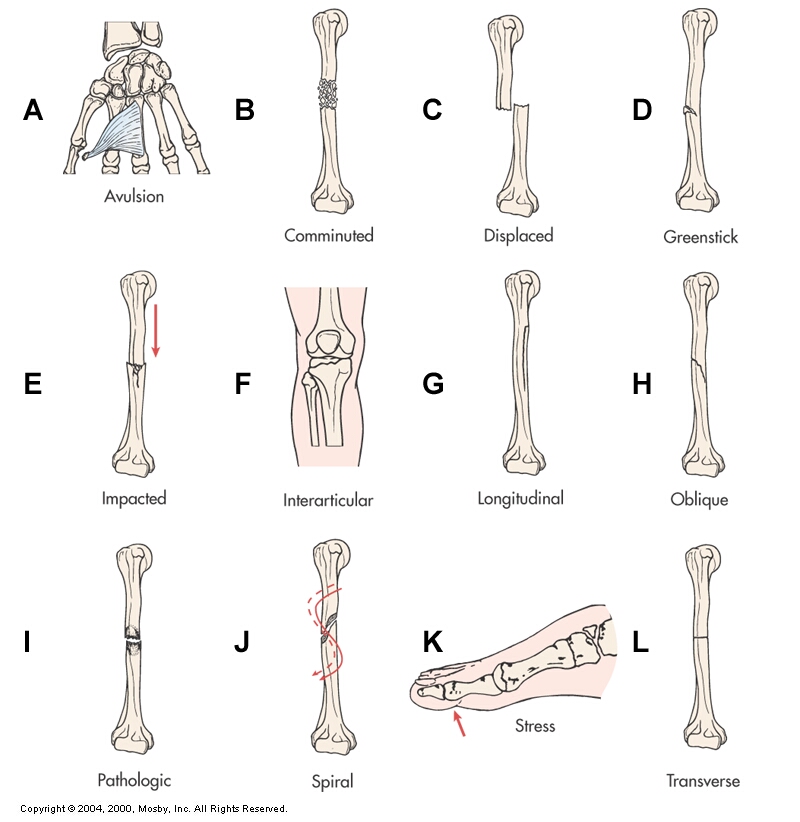 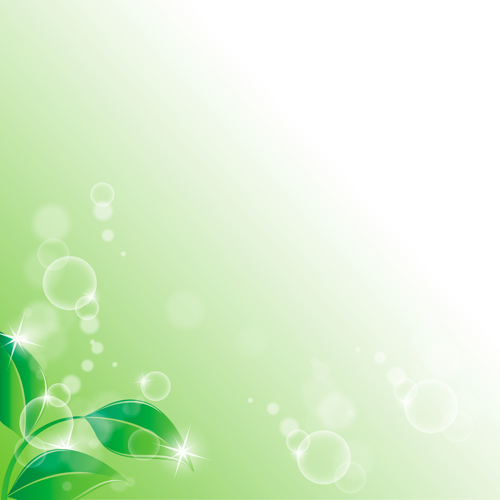 Cont….
D. Comminuted: a fracture in which bone has splintered into several fragments
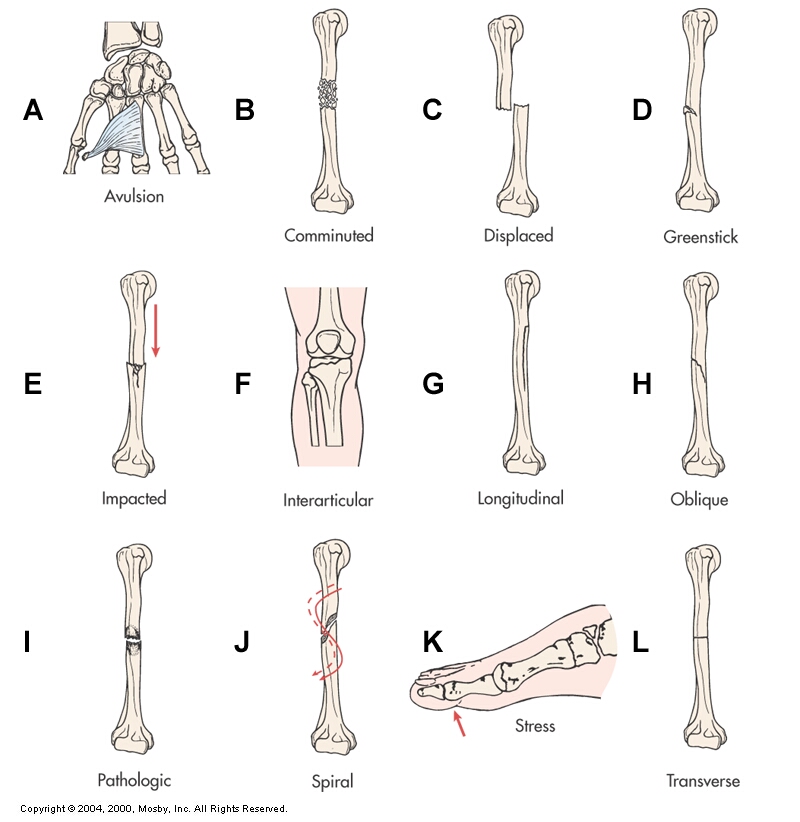 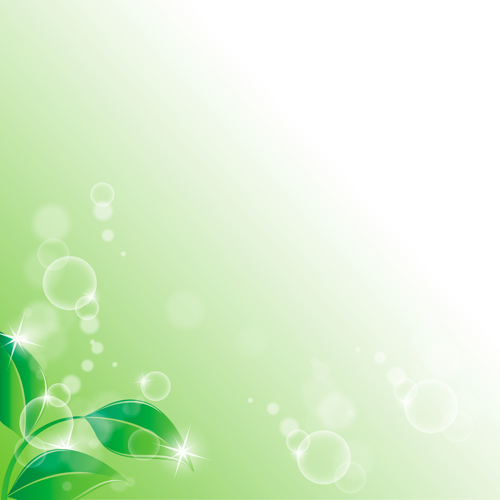 Cont….
E. Oblique # : a fracture occurring at an angle across the bone (less stable than a transverse fracture)
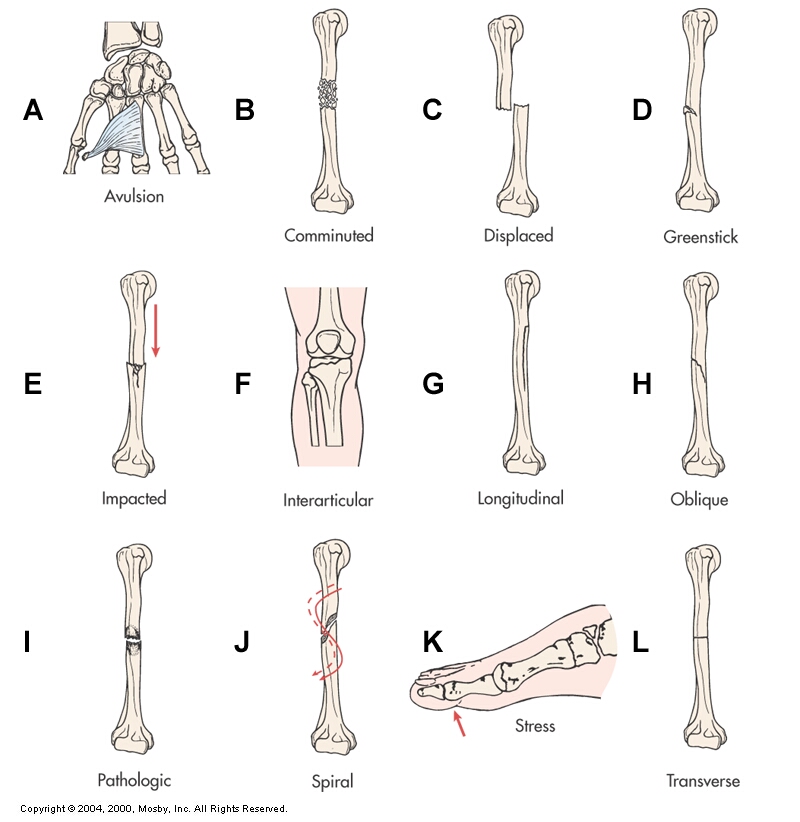 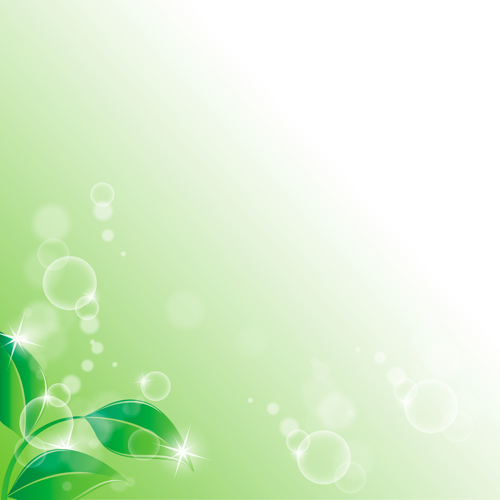 Cont….
F.Pathologic # : a fracture that occurs through an area of diseased bone (eg, osteoporosis, bone cyst, Paget’s disease, bony metastasis, tumor); can occur without trauma or a fall
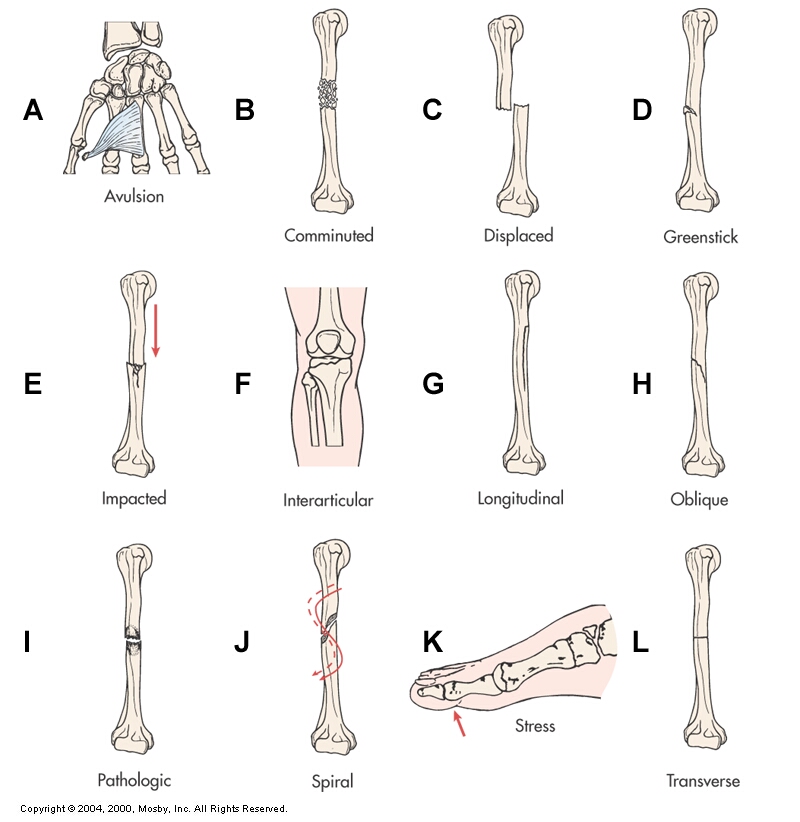 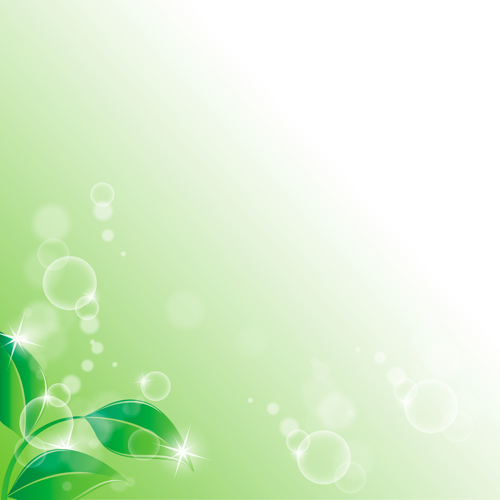 Cont….
7. Stress #: occurs in normal or abnormal bone that is subject to repeated stress, such as jogging or running
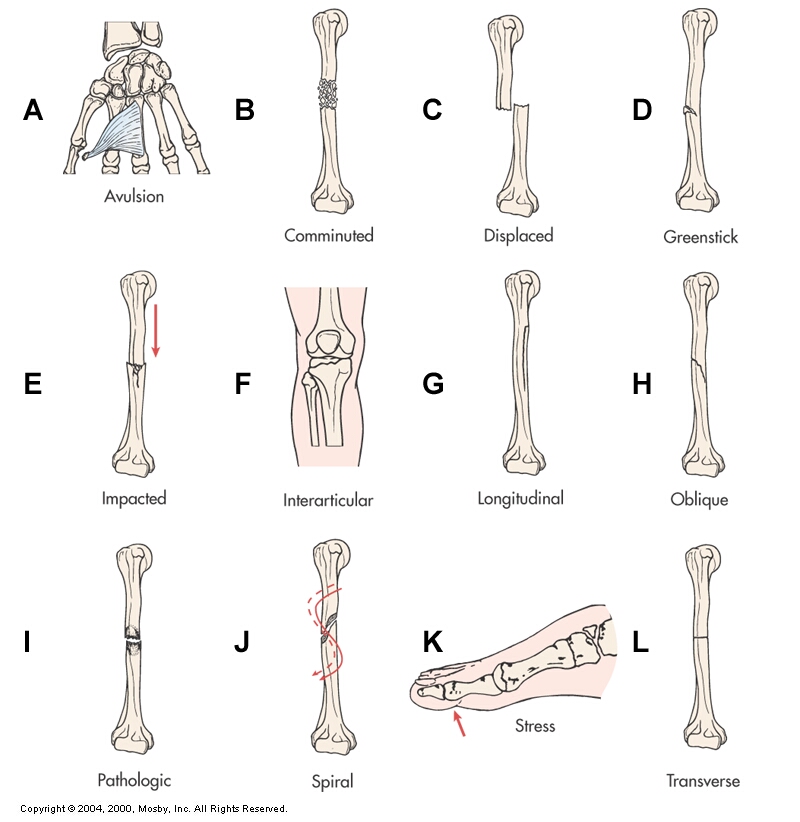 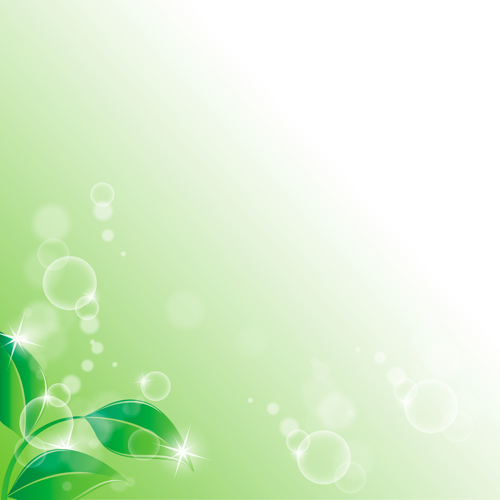 Cont….
4. Displaced or non-displaced
Displaced #  the two ends of the broken bones are separated from one another and out of their normal positions.
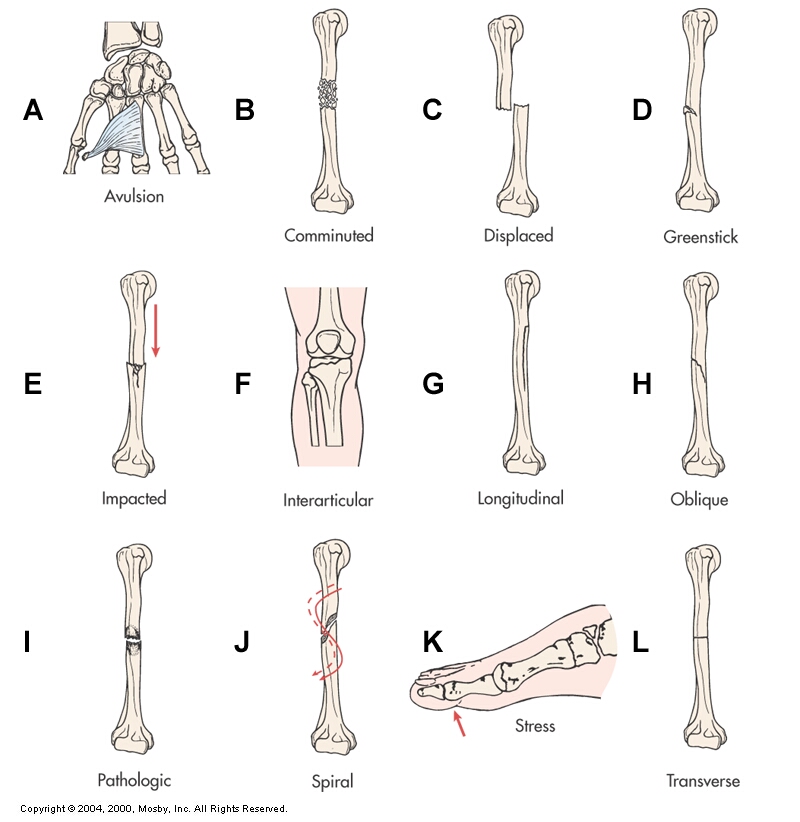 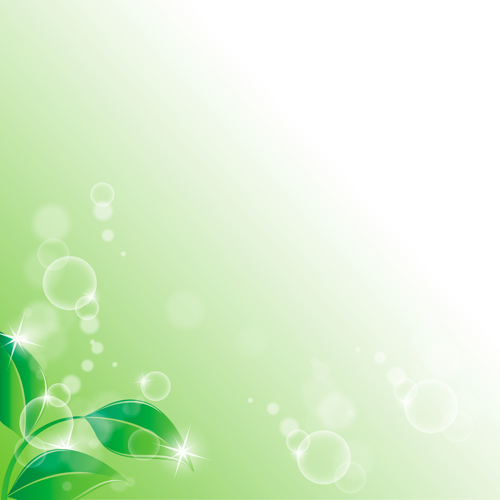 OTHER TYPES OF FRACTURES
Avulsion: a fracture in which a fragment of bone has been pulled away by a ligament or tendon and its attachment
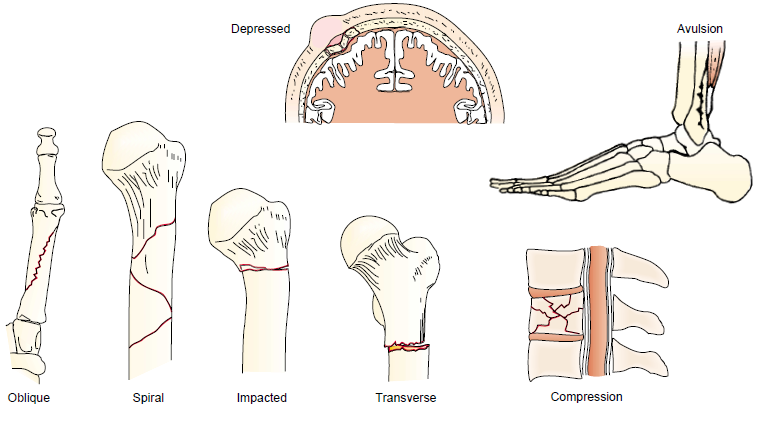 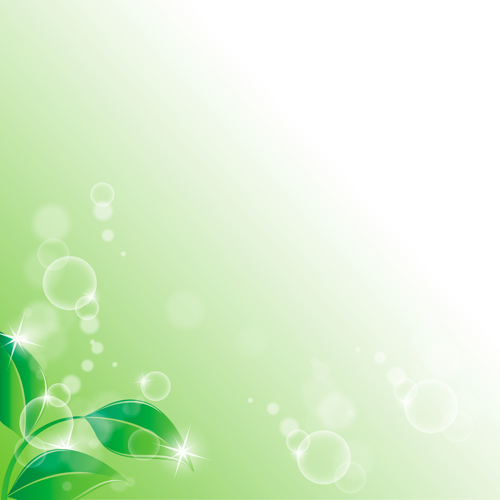 Cont….
Compression: a fracture in which bone has been compressed (seen in vertebral fractures)
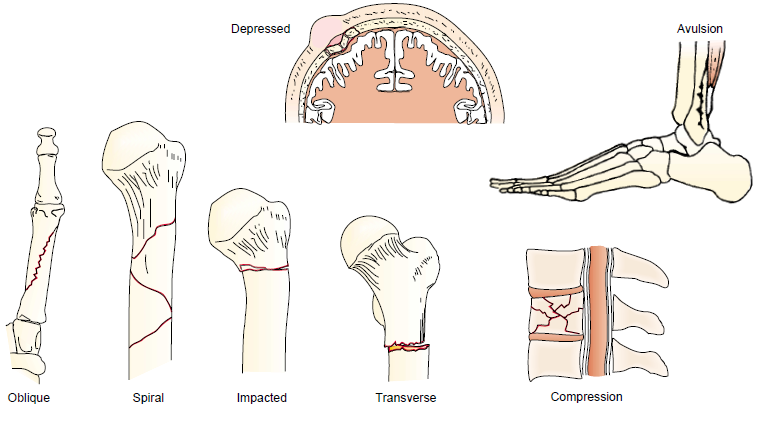 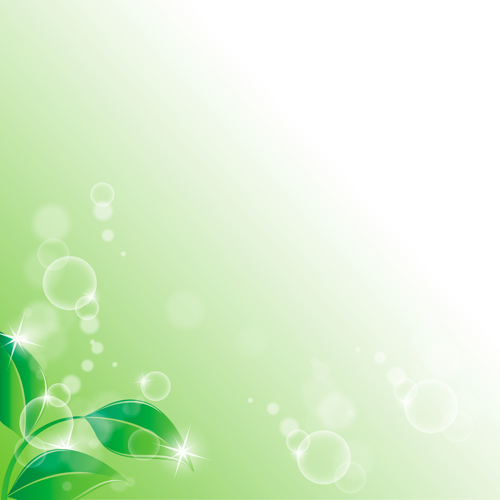 Cont….
Depressed: a fracture in which fragments are driven inward (seen frequently in fractures of skull and facial bones)
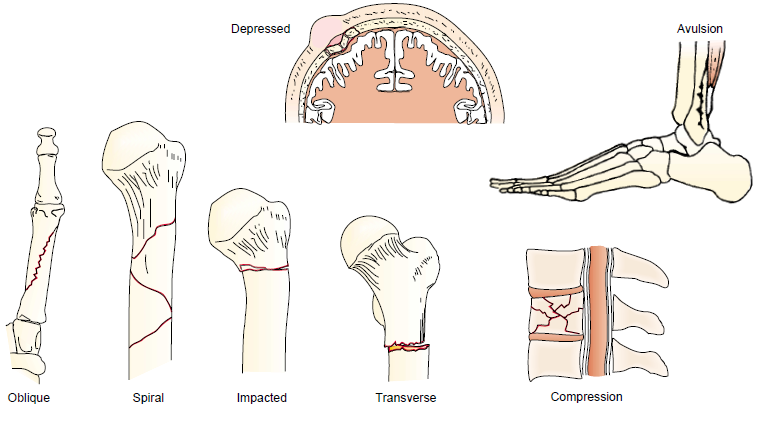 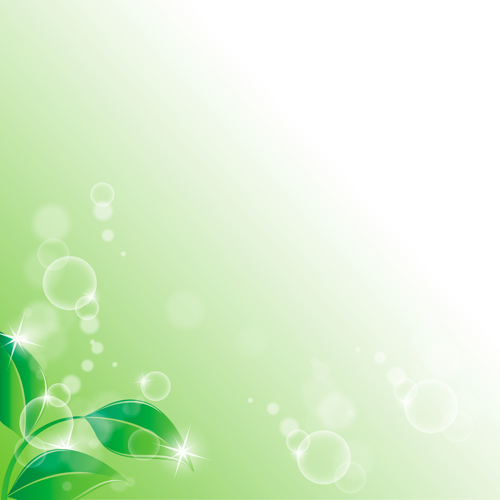 Cont….
Impacted: a fracture in which a bone fragment is driven into another bone fragment
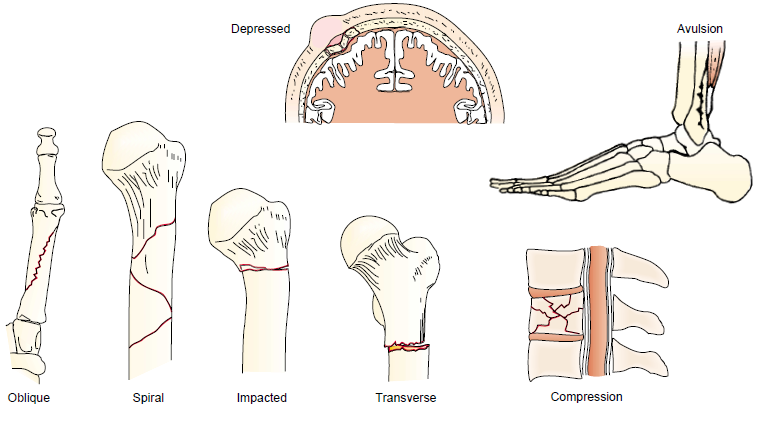 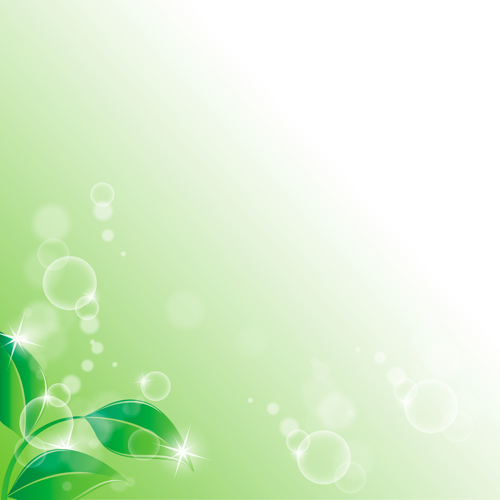 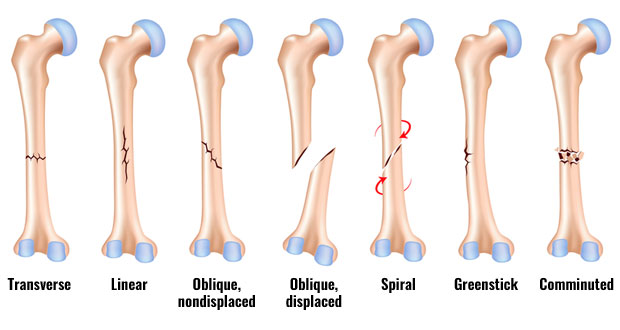 Cont….
Displaced # are usually comminuted 
#( more than two fragments) or oblique.
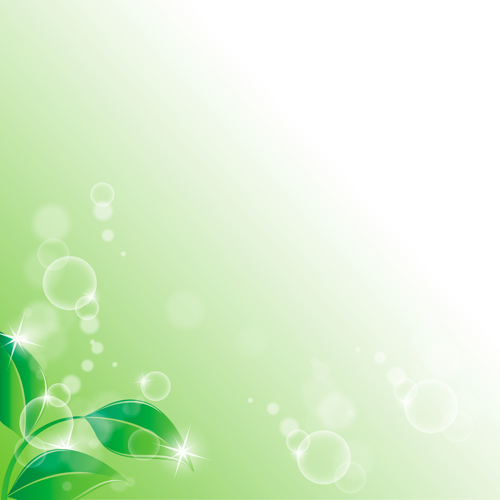 Cont….
In a non-displaced # the periosteum is intact across the # and the bone is still in alignment.
Non- displaced # are usually transverse, spiral, or greenstick
OTHERS
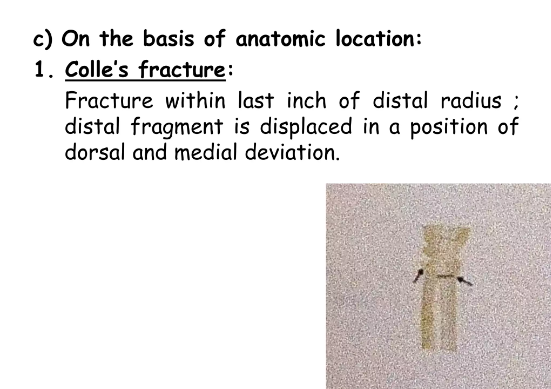 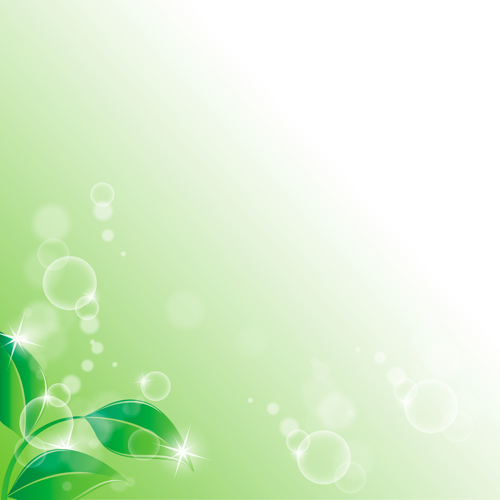 CLINICAL MANIFESTATIONS
The clinical manifestations of a fracture are: 
Pain
 Loss of function
Deformity
 Shortening of the extremity
Crepitus
 Local swelling
 Discoloration
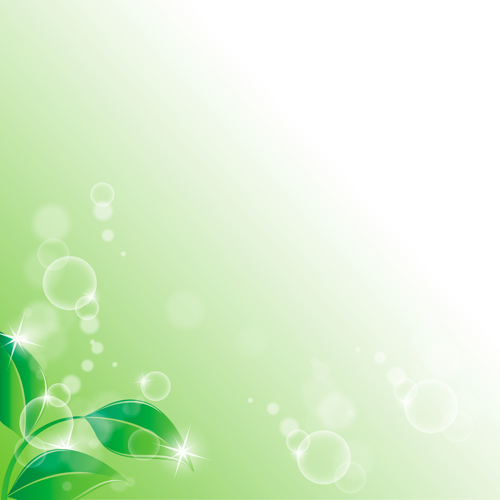 Cont….
PAIN
The pain is continuous and increases in severity until the bone fragments are immobilized. 
The muscle spasm that accompanies fracture is a type of natural splinting designed to minimize further movement of the fracture fragments.
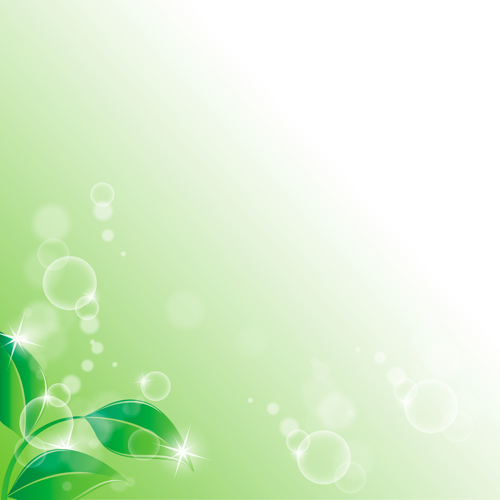 Cont….
LOSS OF FUNCTION
After a fracture, the extremity cannot function properly, because normal function of the muscles depends on the integrity of the bones to which they are attached.
 Pain contributes to the loss of function.
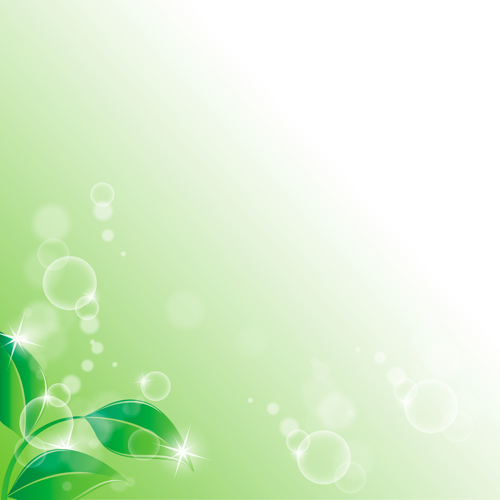 Cont….
DEFORMITY
Displacement, angulation, or rotation of the fragments in a fracture of the arm or leg causes a deformity
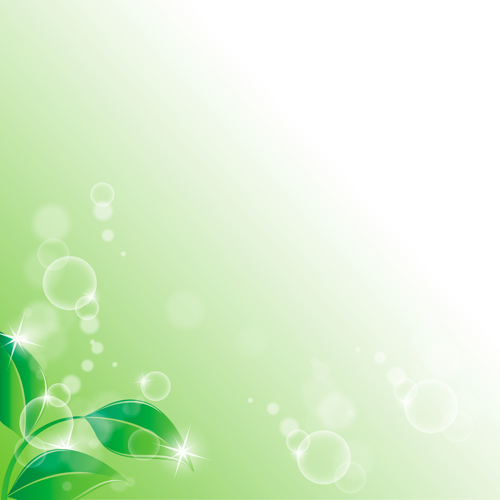 Cont….
SHORTENING
In fractures of long bones, there is actual shortening of the extremity because of the contraction of the muscles that are attached
    above and below the site of the fracture.
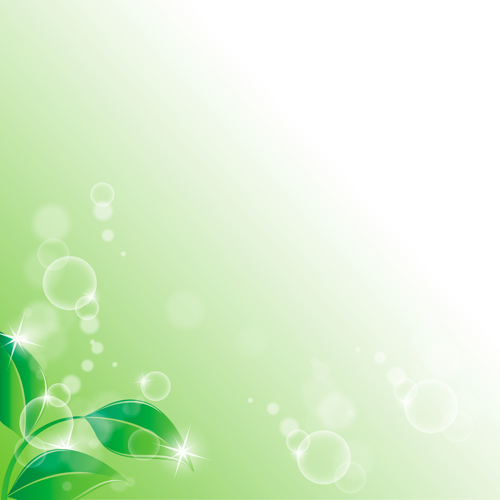 Cont….
CREPITUS
When the extremity is examined with the hands, a grating sensation, called crepitus, can be felt. 
It is caused by the rubbing of the bone fragments against each other.
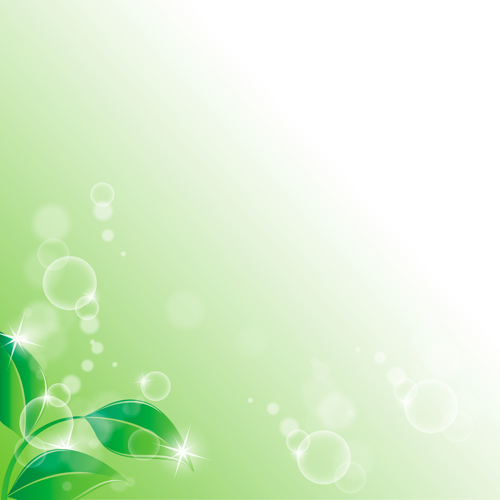 Cont….
SWELLING AND DISCOLORATION
Localized swelling and discoloration of the skin (ecchymosis) occurs after a fracture as a result of trauma and bleeding into the tissues.
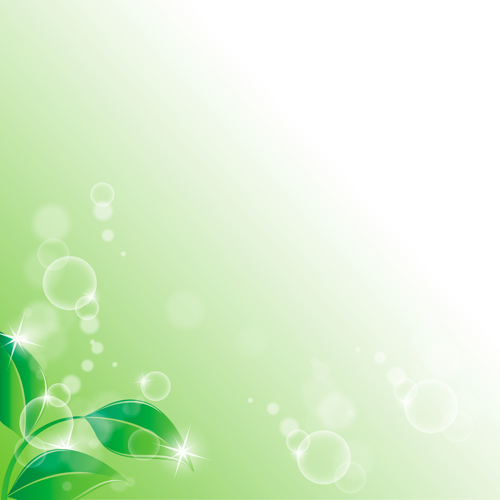 FRACTURE HEALING
Reparative process of self-healing (union) occurs in the following stages:
Fracture hematoma ( bleeding, edema)
Granulation tissue → active phagocytosis absorbs the products of local necrosis.
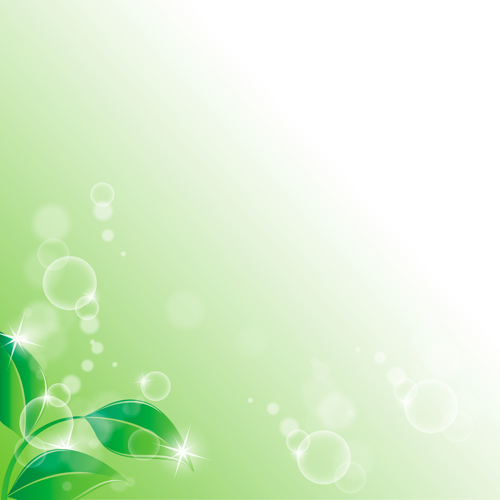 Cont….
The hematoma converts in to granulation tissue( consisting of new blood vessels, fibroblasts, and osteoblasts) produces the basis for new bone substances called osteoid during days of 3-14 post injury
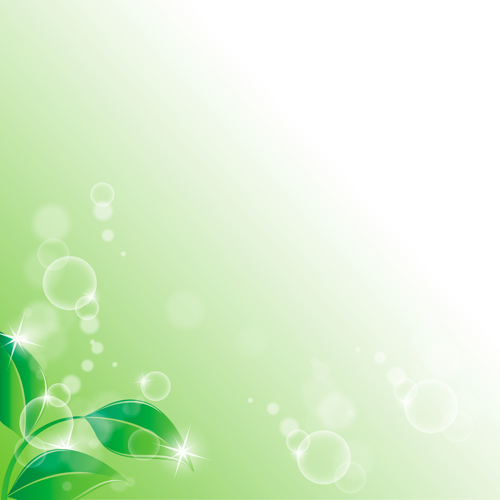 Cont….
3. Callus formation
Minerals and new bone matrix are deposited in the osteoid
Callus consist of cartilage, osteoblasts, calcium and phosphorus
Usually appears by the end of 2nd week
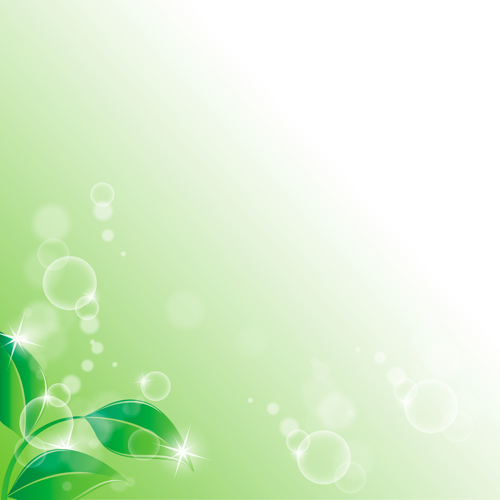 Cont….
Ossification (3 wks – 6 mos)
During this stage the clinical union, the patient may allowed limited mobility and the cast may be removed
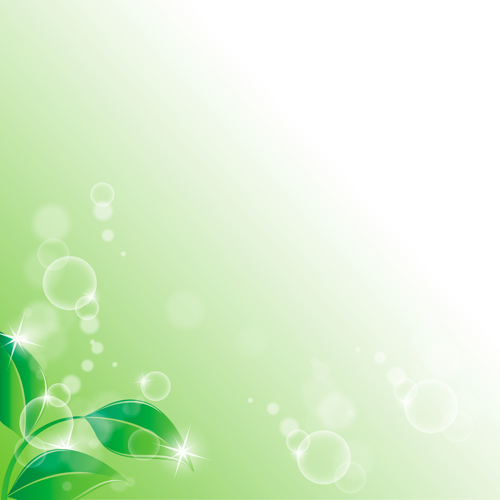 Cont….
Consolidation (distance between fragments decreases → closes).
Takes up to one year
It can be equated with radiologic union
Remodeling (union completed; remodels to original shape, strength)
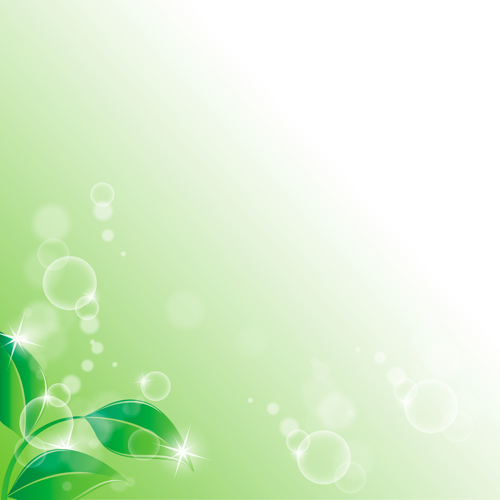 Cont….
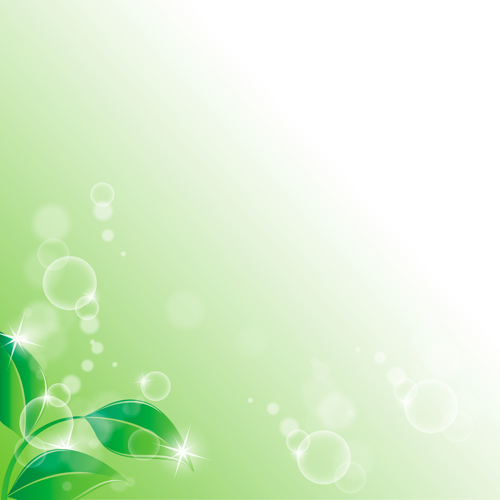 COLLABORATIVE CARE
Overall goals of treatment:
Anatomic realignment of bone fragments (reduction)
Immobilization to maintain alignment (fixation)
Restoration of normal function
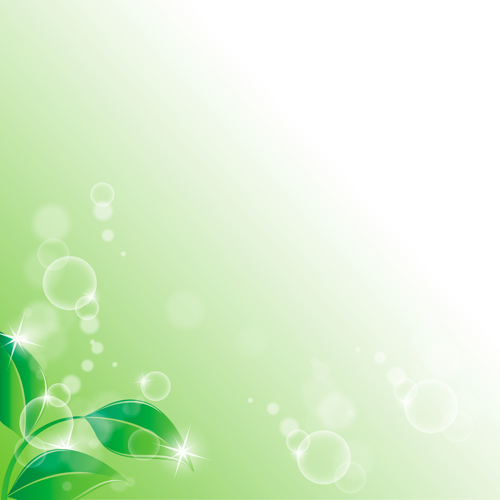 FRACTURE REDUCTION
Reduction of a fracture (“setting” the bone) refers to restoration of the fracture fragments to anatomic alignment and rotation
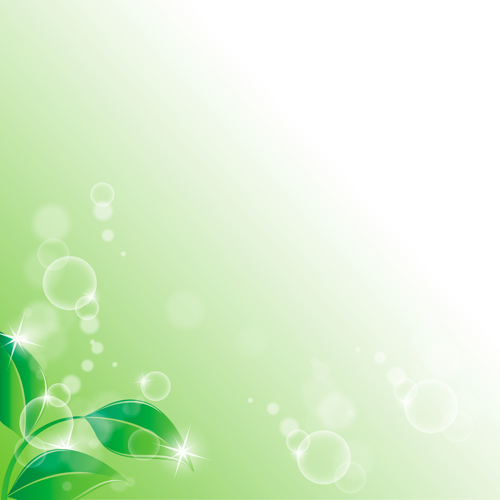 FRACTURE REDUCTION
Closed reduction
Nonsurgical, manual realignment
Open reduction
Correction of bone alignment through a surgical incision
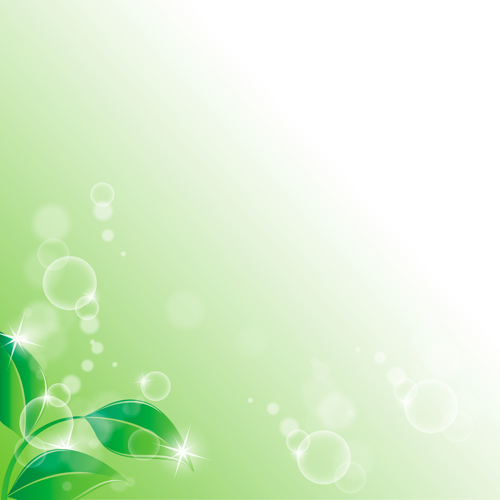 Cont….
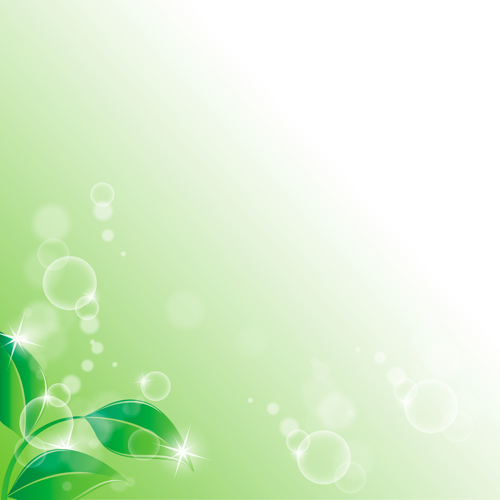 Cont….
Traction (with simultaneous counter-traction)
Application of pulling force to attain realignment
Skin traction (short-term: 48-72 hrs)
Skeletal traction (longer periods)
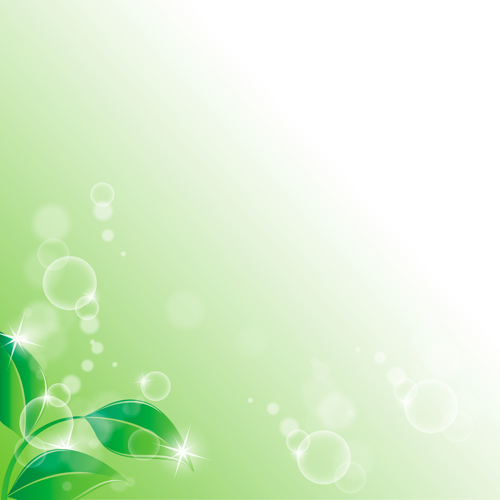 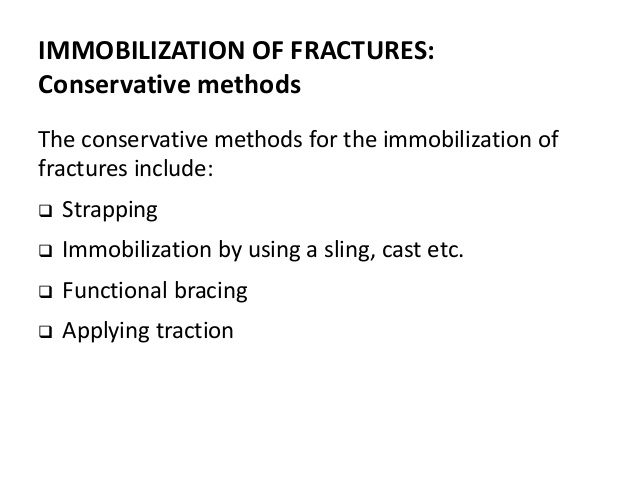 Cont….
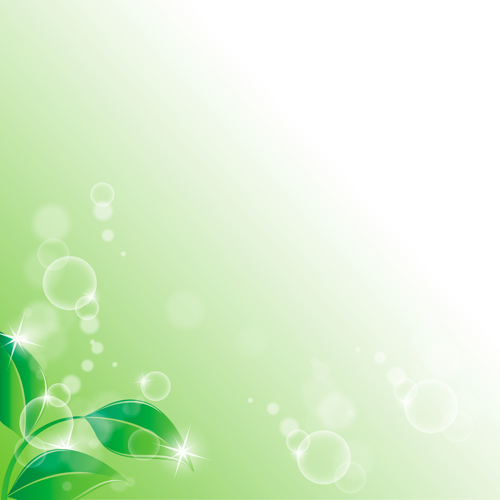 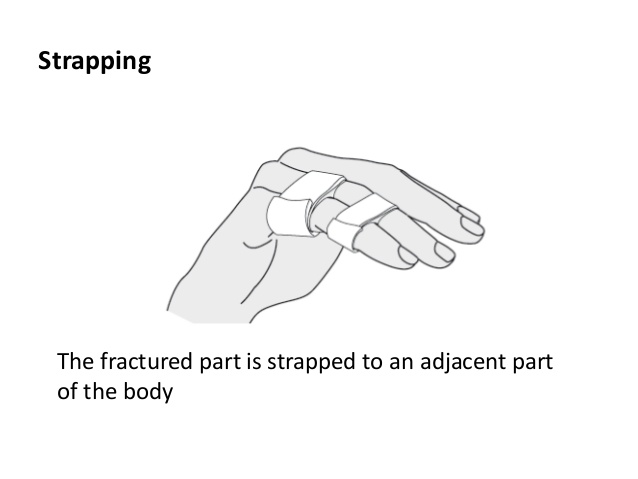 Cont….
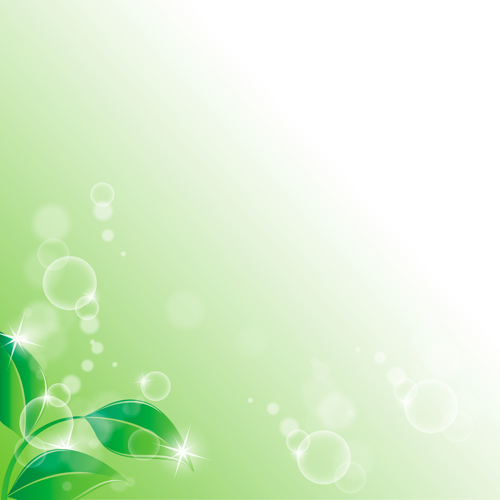 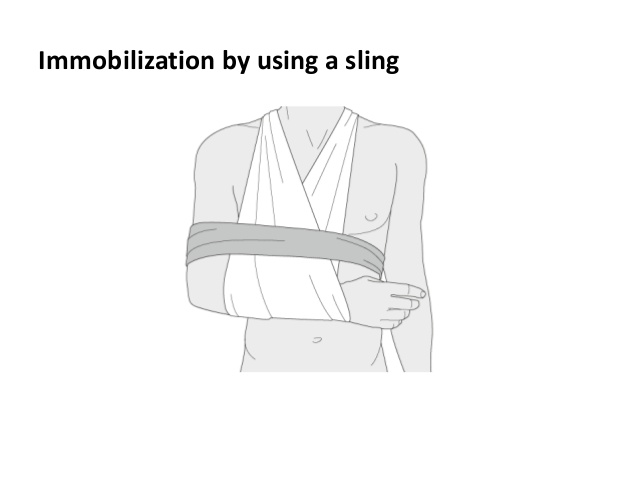 Cont….
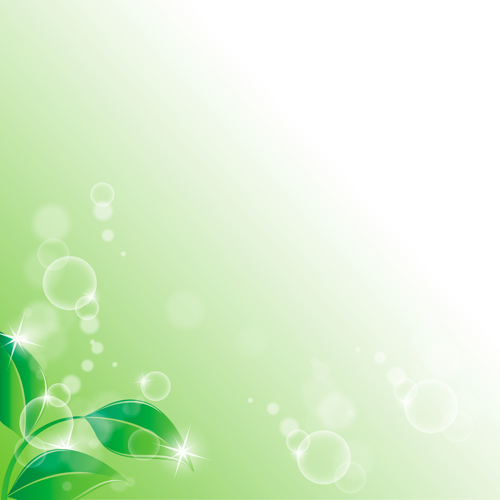 Cont….
Casts
Temporary circumferential immobilization device
Common following closed reduction
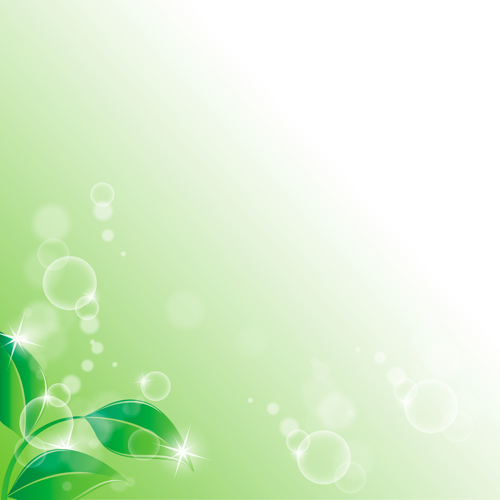 Cont….
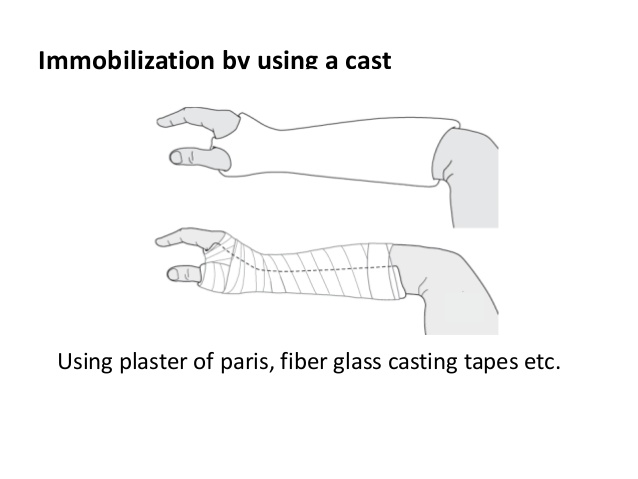 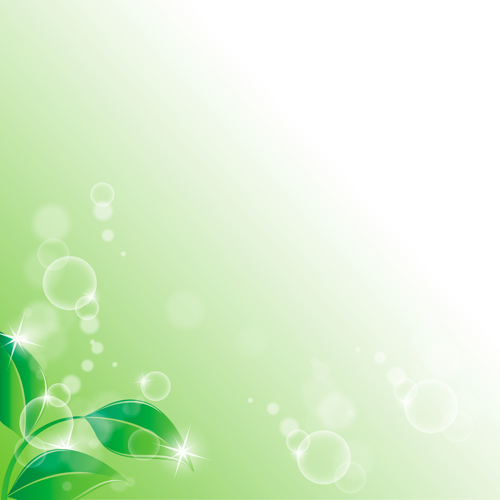 Cont….
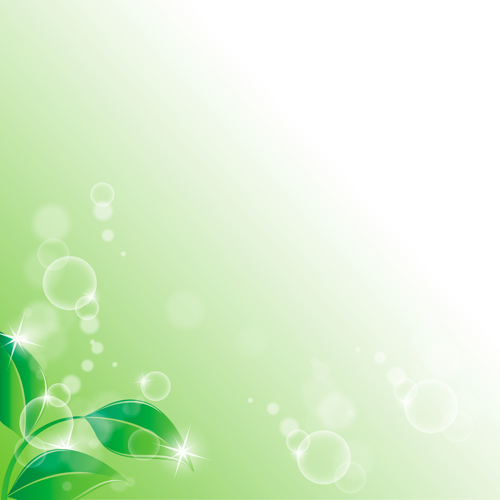 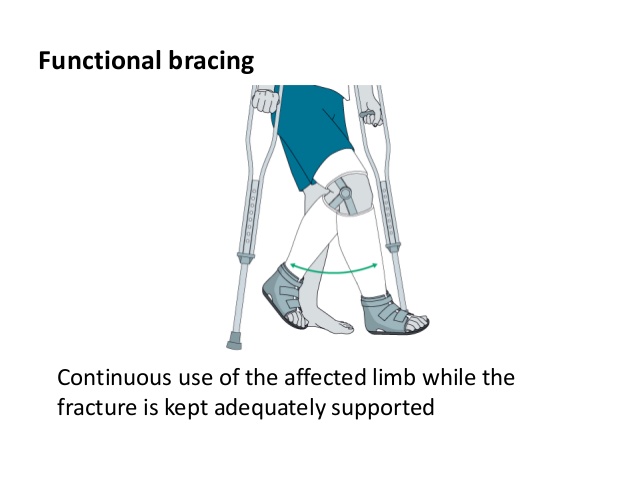 Cont….
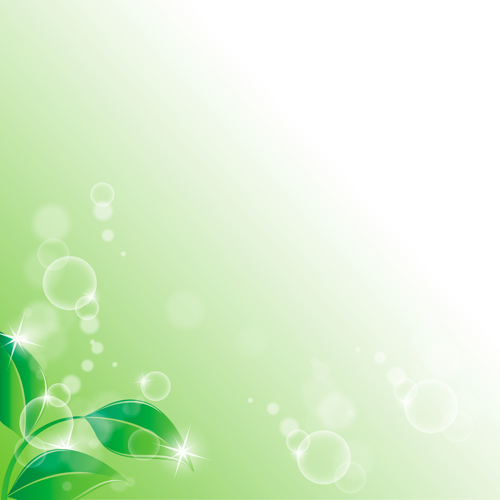 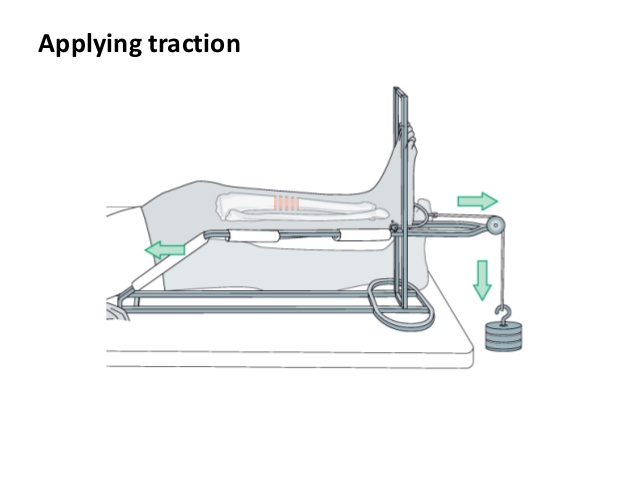 Cont….
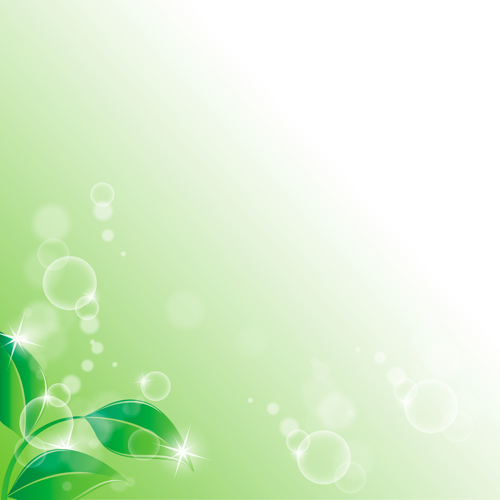 Cont….
Traction
Application of a pulling force to an injured part of the body while countertraction pulls in the opposite direction
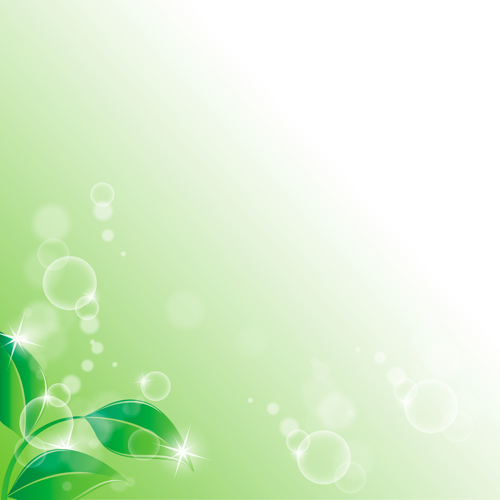 Cont….
Purpose of traction:
Prevent or reduce muscle spasm
Immobilization
Reduction
Treat a pathologic condition
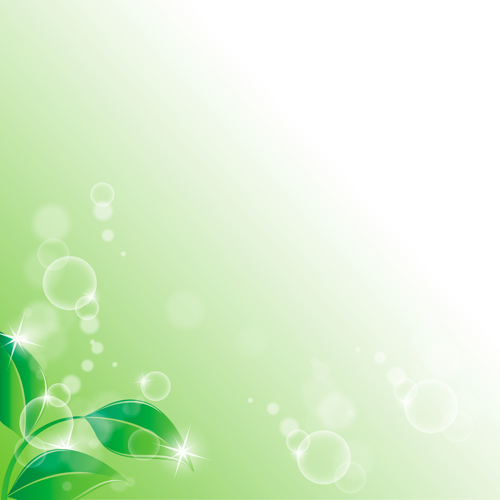 Cont….
External fixation
Metallic device composed of pins that are inserted into the bone and attached to external rods
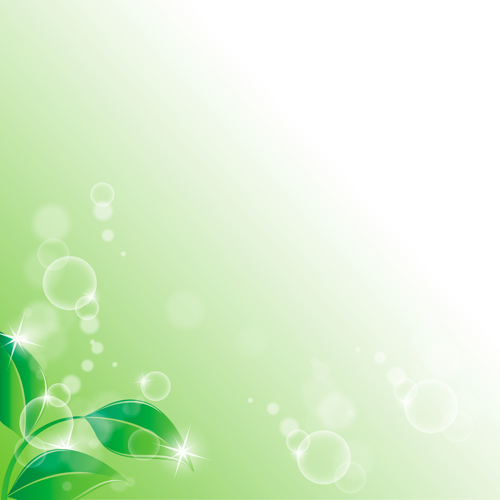 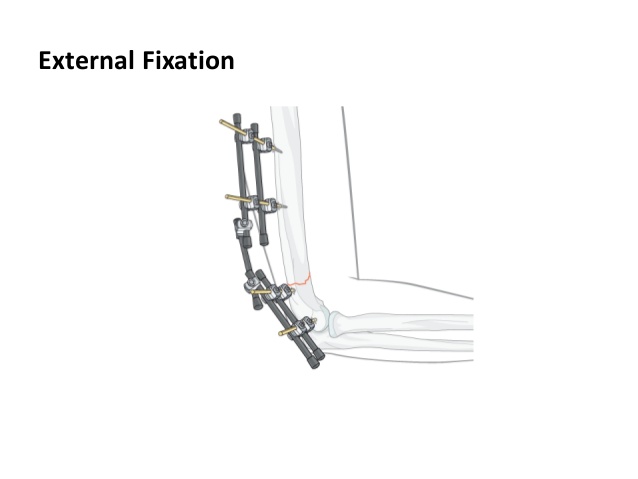 Cont….
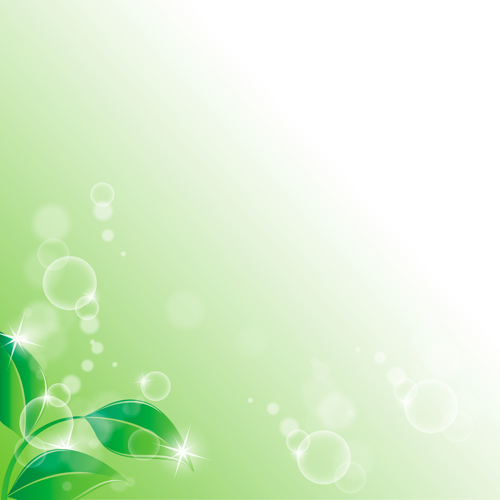 Cont….
Internal fixation
Pins, plates, intramedullary rods, and screws 
Surgically inserted at the time of realignment
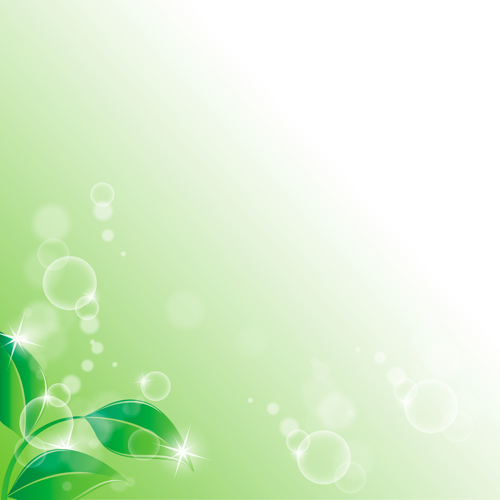 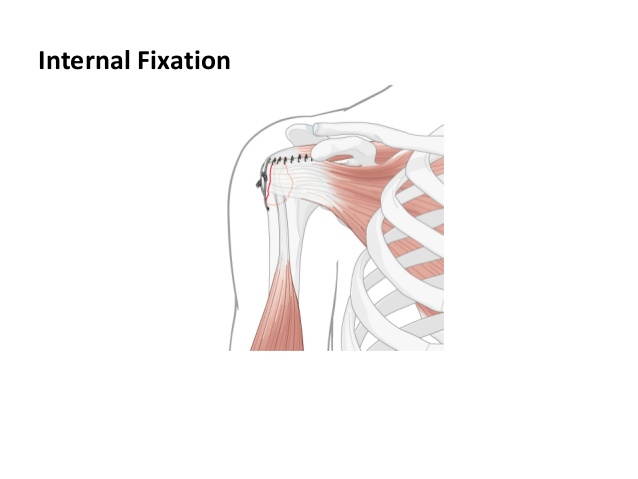 Cont….
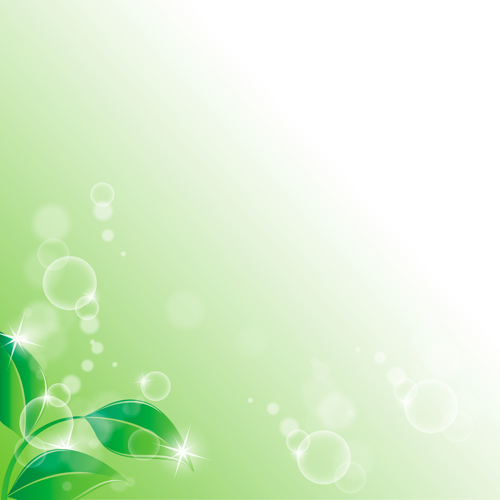 TECHNIQUES OF INTERNAL FIXATION
(A) Plate and six screws for a transverse or short oblique fracture.
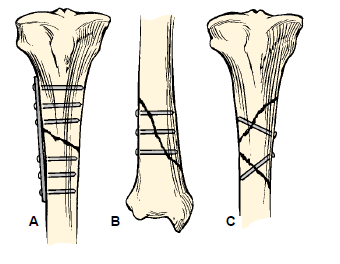 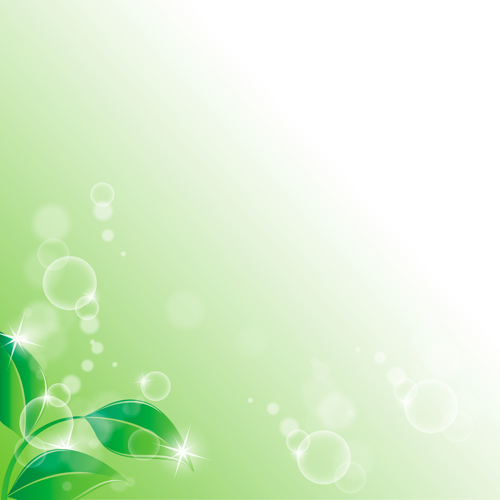 Cont….
(B) Screws for a long oblique or spiral fracture.
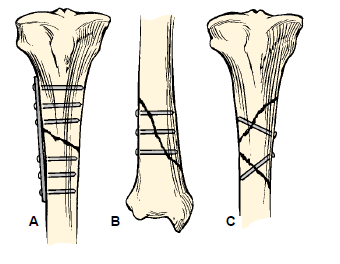 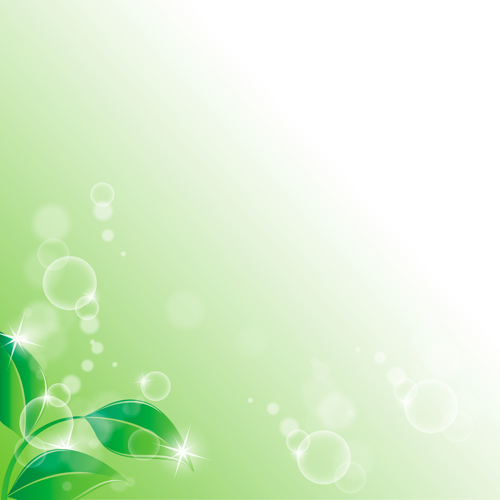 Cont….
(C) Screws for a long butterfly fragment
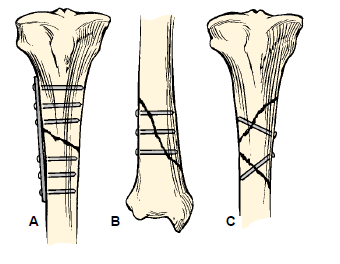 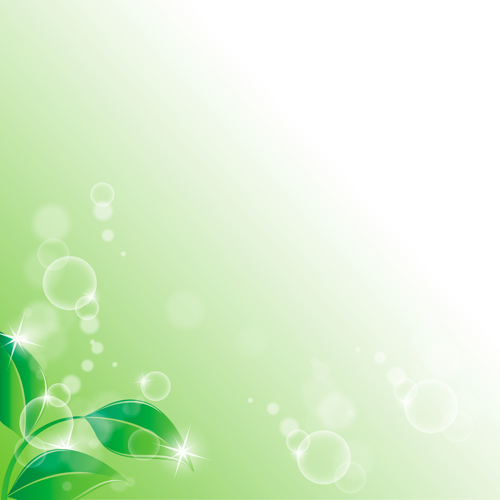 Cont….
(D) Plate and six screws for a short butterfly fragment.
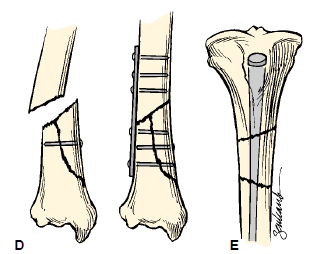 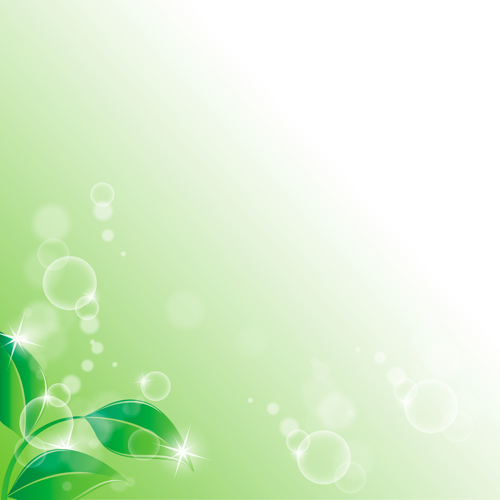 Cont….
(E) Medullary nail for a segmental fracture
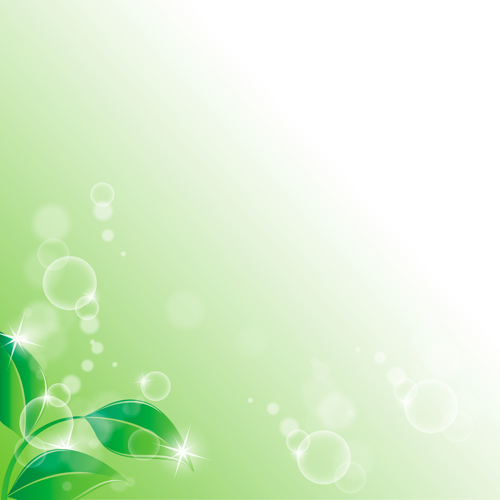 NURSING MANAGEMENT NURSING ASSESSMENT FOR FRACTURES
Brief history of the accident
Mechanism of injury
Special emphasis focused on the region distal to the site of injury
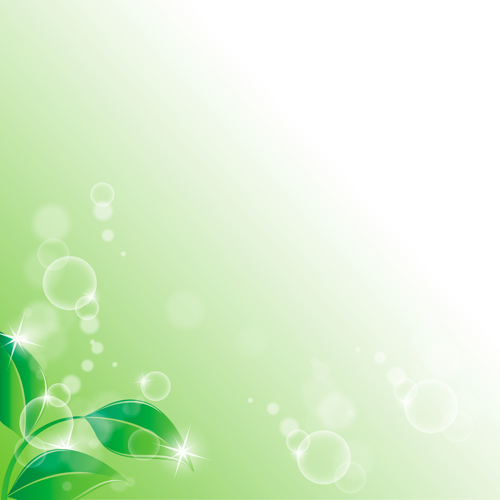 Cont….
Neurovascular assessment
Color and temperature
cyanotic and cool/cold:  arterial insufficiency
Blue and warm: venous insufficiency
Capillary refill (want < 3 sec)
Peripheral pulses (↓ indicates vascular insufficiency)
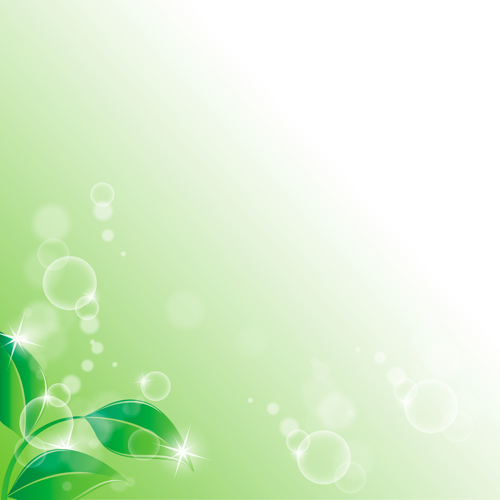 Cont….
Neurovascular assessment
Edema
Sensation
Motor function
Pain
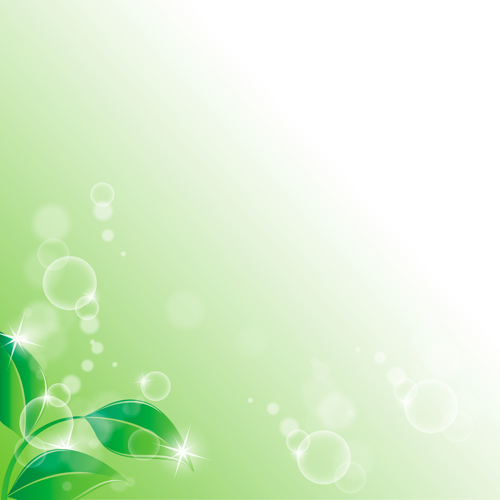 NURSING DIAGNOSES
Risk for peripheral neurovascular dysfunction
Acute pain
Risk for infection
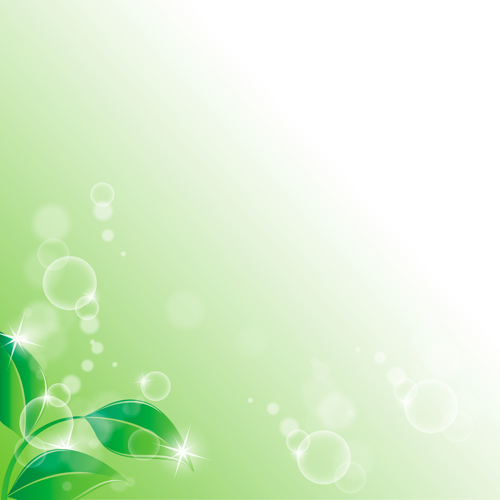 Cont….
Risk for impaired skin integrity
Impaired physical mobility
Ineffective therapeutic regimen management
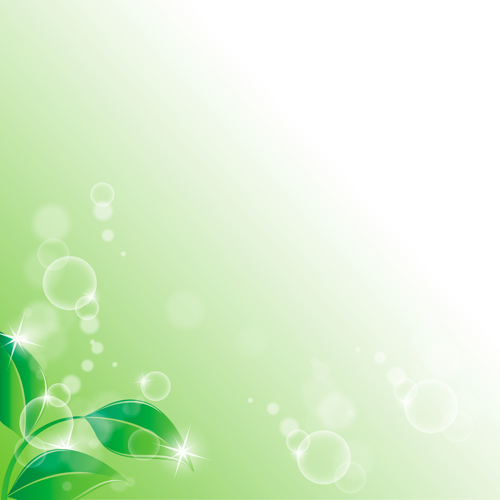 NURSING MANAGEMENT NURSING IMPLEMENTATION
General post-op care
Assess dressings/casts for bleeding/drainage
Prevent complications of immobility
Measures to prevent constipation
Frequent position changes/ ambulate as permitted
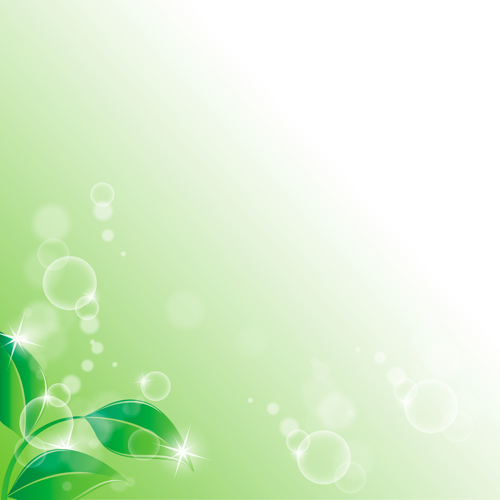 Cont….
ROM exercised of unaffected joints
Deep breathing
Isometric exercises
Trapeze bar if permitted
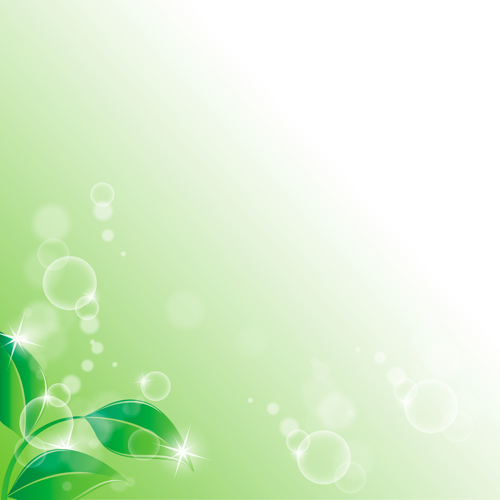 Cont….
Traction
Ensure:
No frayed ropes, loose knots
Ropes in pulley grooves
Pulley clamps fastened securely
Weights must hang freely
Appropriate body alignment
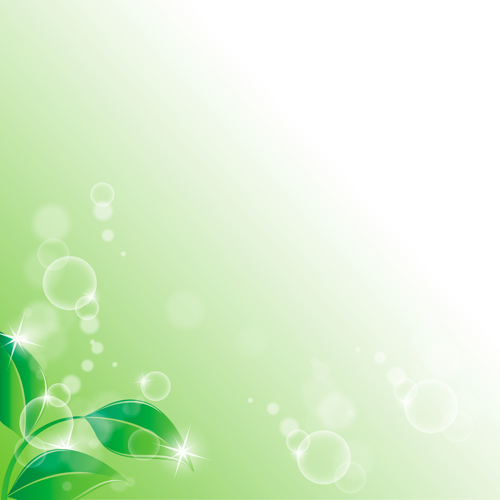 Cont….
Inspect skin
Around slings
Around pins
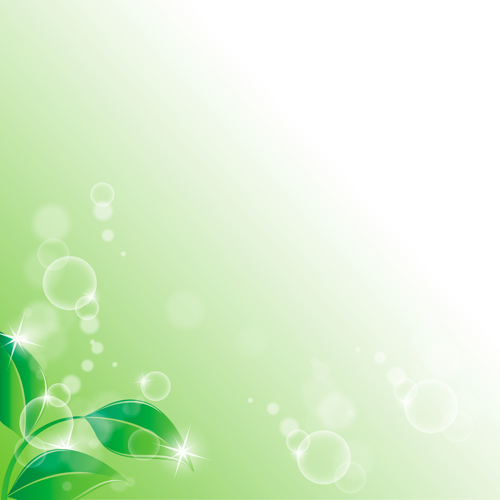 Nursing Implementation: Cast care
Casts can cause neurovascular complications if
Too tight
Edematous
Frequent neurovascular checks
Ice and elevation during early phase
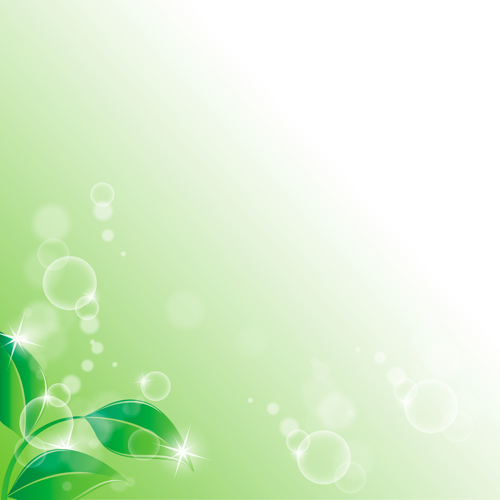 COMPLICATIONS OF FRACTURES
INFECTION
Open fractures and soft tissue injuries have  incidence
Osteomyelitis can become chronic
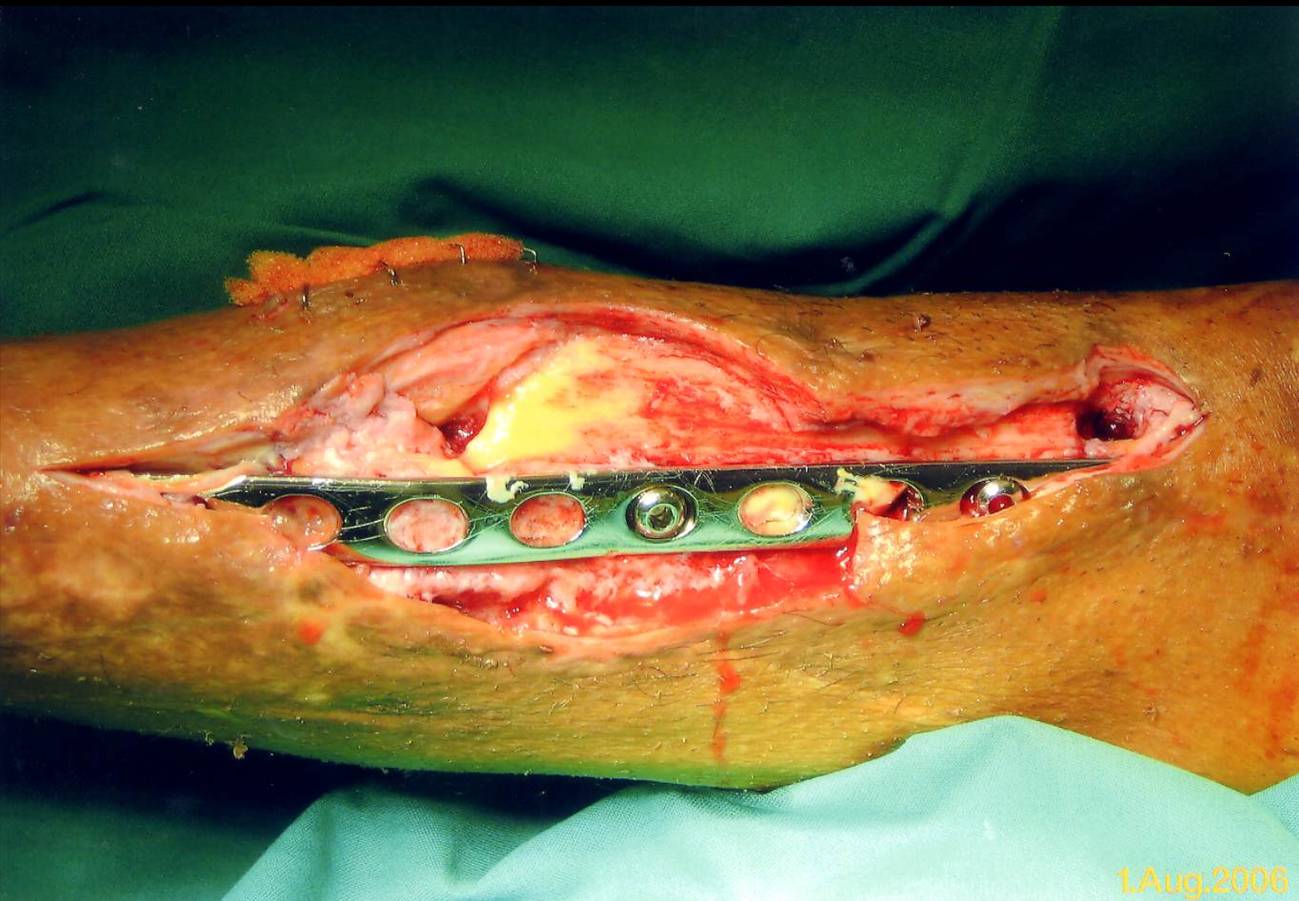 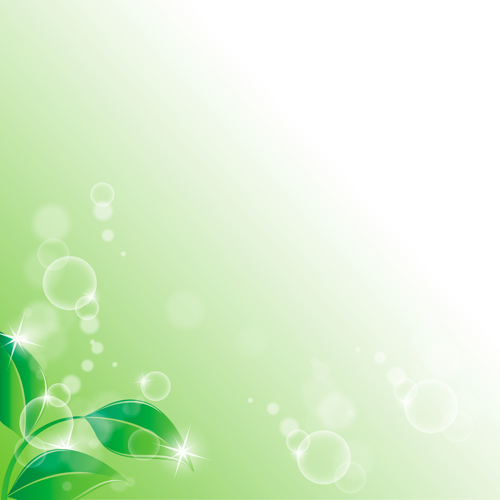 Cont….
Collaborative Care
Open fractures require aggressive surgical debridement
Post-op IV antibiotics for 3 to 7 days (prophylactic)
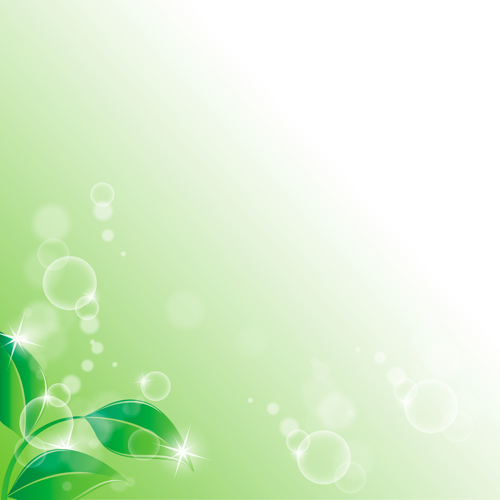 Cont….
2.Compartment Syndrome
Condition in which elevated intracompartmental pressure within a confined myofascial compartment compromises the neurovascular function of tissues within that space
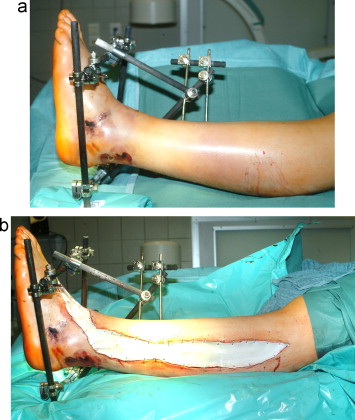 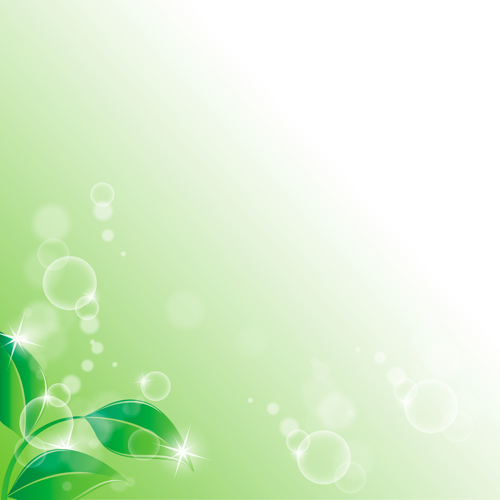 Cont….
Causes capillary perfusion to be reduced below a level necessary for tissue viability
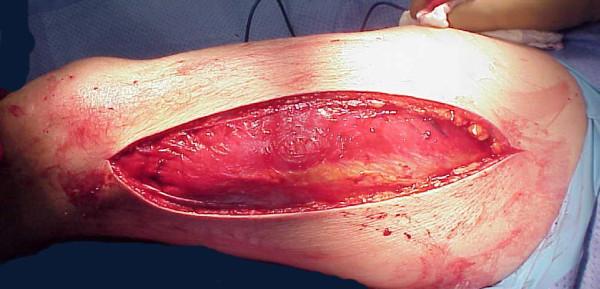 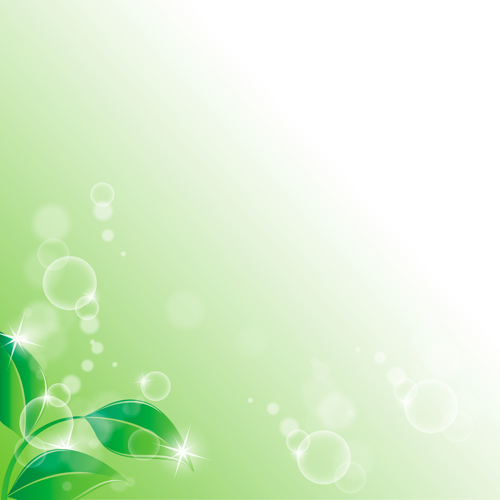 Cont….
Two basic etiologies create compartment syndrome:
Decreased compartment size (dressings, splints, casts)
Increased compartment content (bleeding, edema)
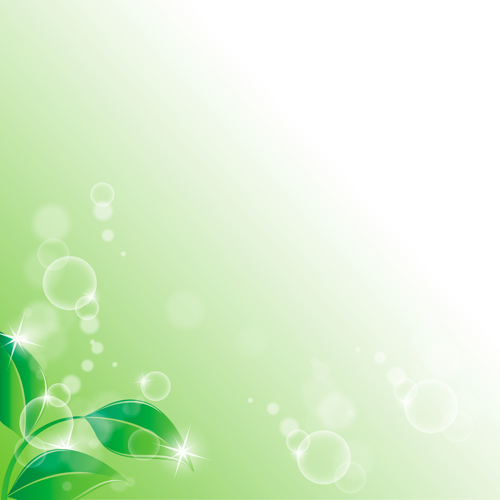 Cont….
Clinical Manifestations
Six Ps
Paresthesia (unrelieved by narcotics)
Pain (unrelieved by narcotics)
Pressure
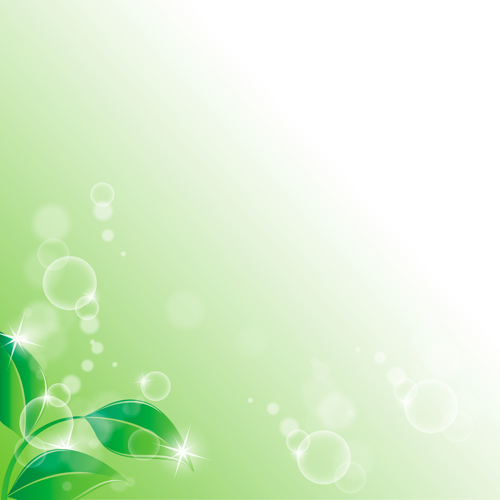 Cont….
Clinical Manifestations
Six Ps:
Pallor (loss of normal color, coolness)
Paralysis
Pulselessness (decreased/absent pulses)
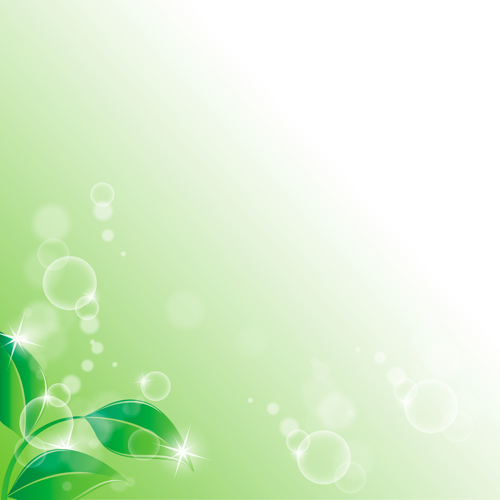 Cont….
Clinical Manifestations
Six Ps:
Patient may present with one or all of the six Ps
Compare extemities
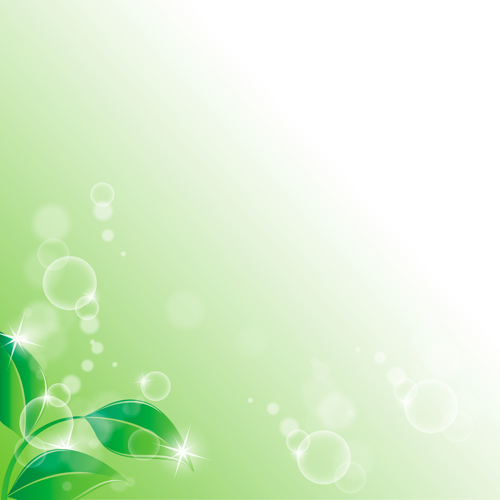 Cont….
Clinical Manifestations
Absence of peripheral pulse = ominous late sign
Myoglobinuria
Dark reddish-brown urine
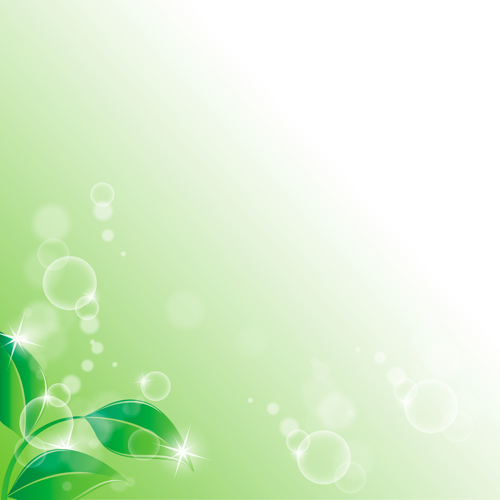 Cont….
Collaborative Care
Prompt, accurate diagnosis is critical
Early recognition is the key
Do not apply ice or elevate above heart level
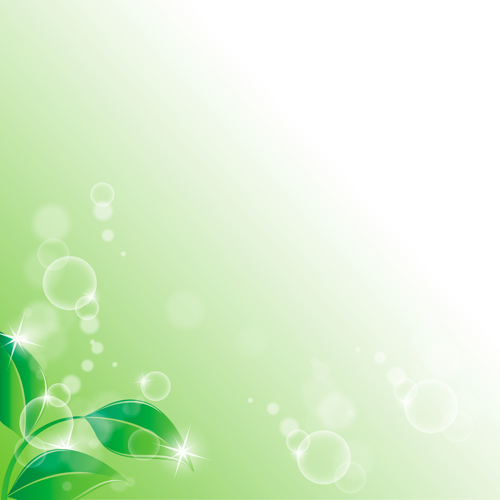 Cont….
Collaborative Care
Remove/loosen the bandage and bivalve the cast
Reduce traction weight
Surgical decompression (fasciotomy)
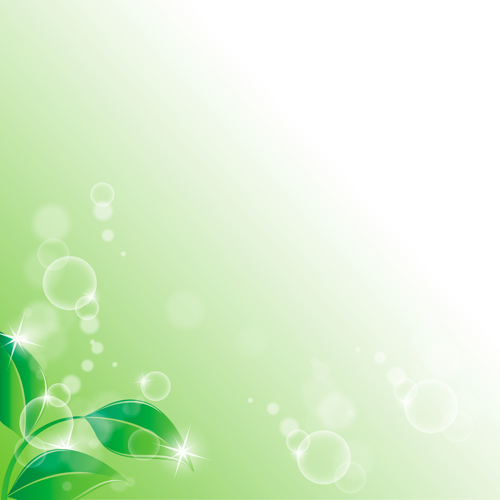 Cont….
3. Venous Thrombosis
Veins of the lower extremities and pelvis are highly susceptible to thrombus formation after fracture, especially hip fracture
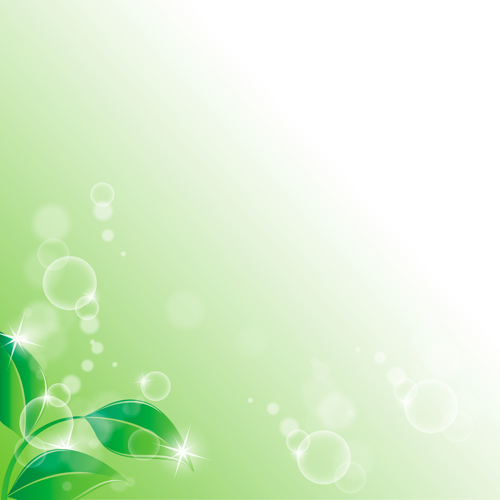 Cont….
4. Fat Embolism Syndrome (FES)
Characterized by the presence of fat globules in tissues and organs after a traumatic skeletal injury
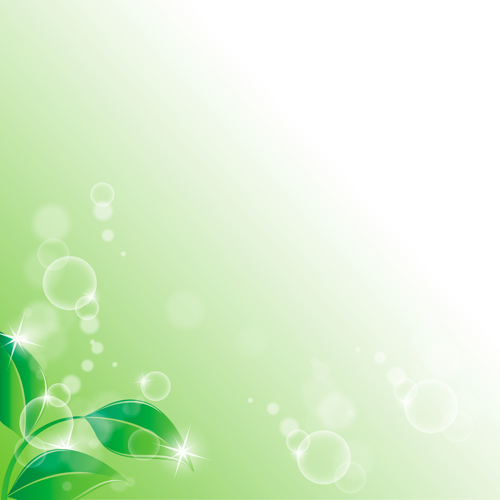 Cont….
5. SHOCK (EARLY)
Hypovolemic or traumatic shock resulting from hemorrhage (both visible and nonvisible blood loss) and from loss of extracellular fluid into damaged tissues may occur in fractures of the extremities, thorax, pelvis, or spine
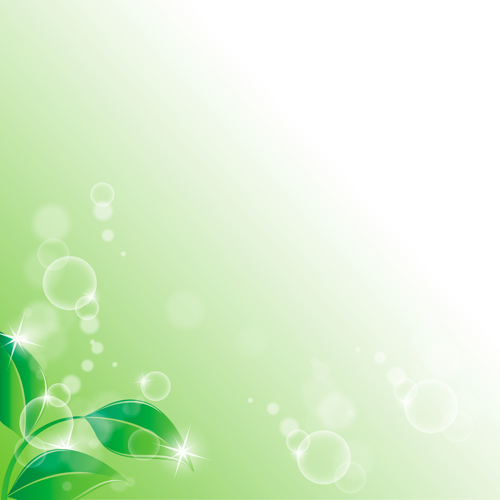 OTHER EARLY COMPLICATIONS
Deep vein thrombosis (DVT), thromboembolism, and pulmonary embolus
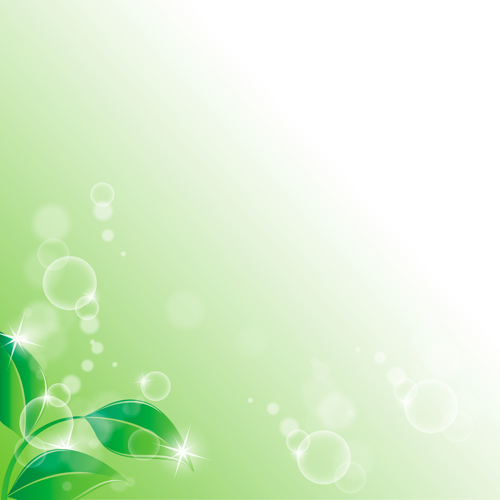 Cont….
DELAYED UNION AND NONUNION (DELAYED)
Delayed union occurs when healing does not occur at a normal rate for the location and type of fracture.
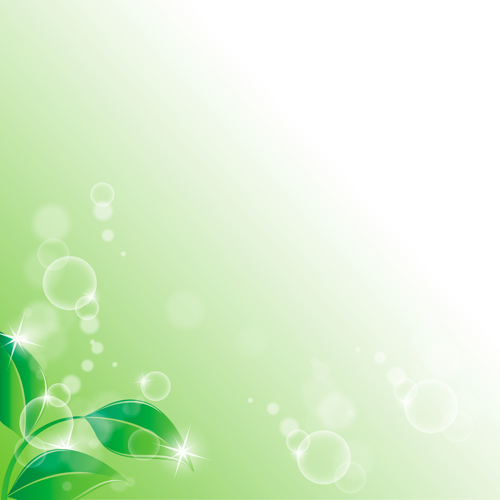 Cont….
Delayed union may be associated with distraction (pulling apart) of bone fragments, systemic or local infection, poor nutrition, or comorbidity
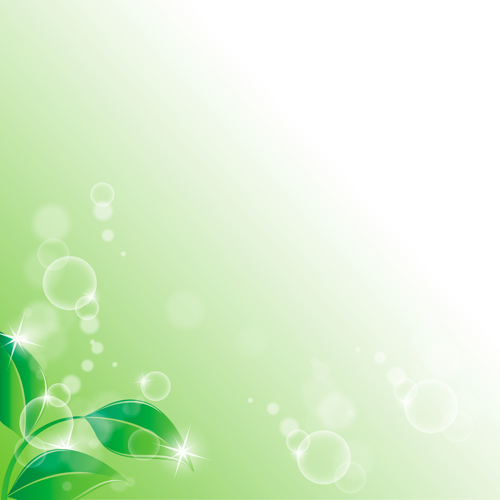 Cont…..
Nonunion results from failure of the ends of a fractured bone to unite.
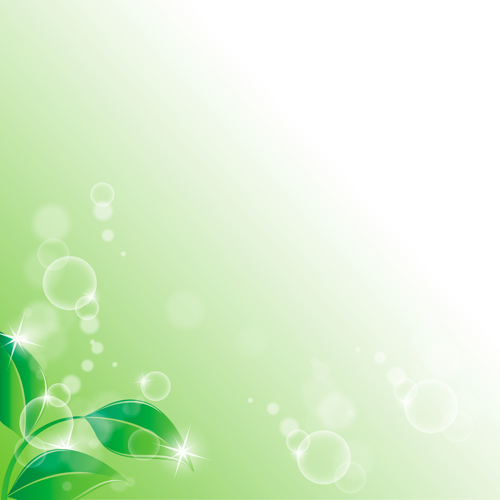 Cont….
Complex regional pain syndrome (CRPS), formerly called reflex sympathetic dystrophy (RSD), is a painful sympathetic nervous system problem.
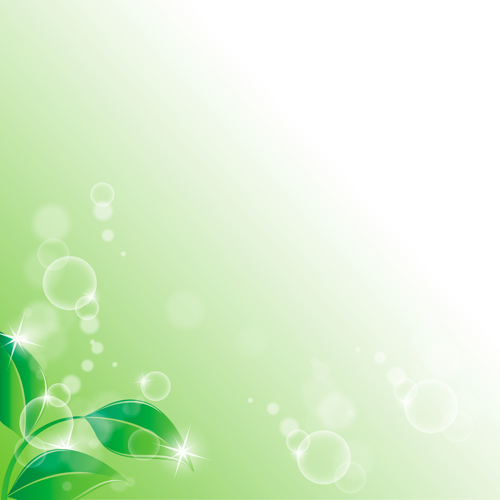 Cont….
AVASCULAR NECROSIS OF BONE (DELAYED)
Avascular necrosis occurs when the bone loses its blood supply and dies. 
It may occur after a fracture with disruption of the blood supply
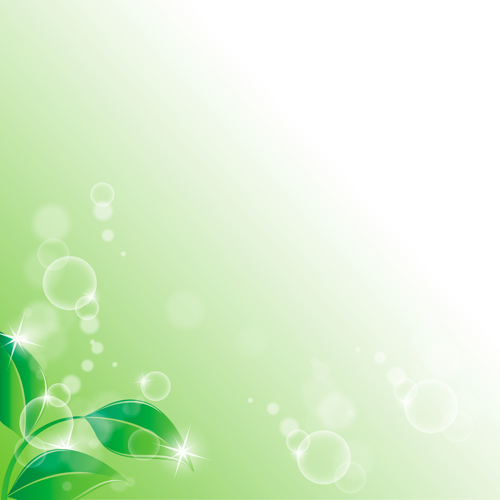 Cont….
HETEROTROPHIC OSSIFICATION (DELAYED)
Heterotrophic ossification (myositis ossificans) is the abnormal formation of bone, near bones or in muscle, in response to soft tissue trauma after blunt trauma, fracture, or total joint replacement.
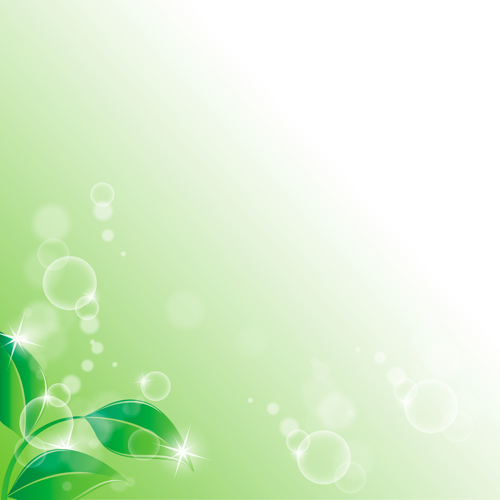 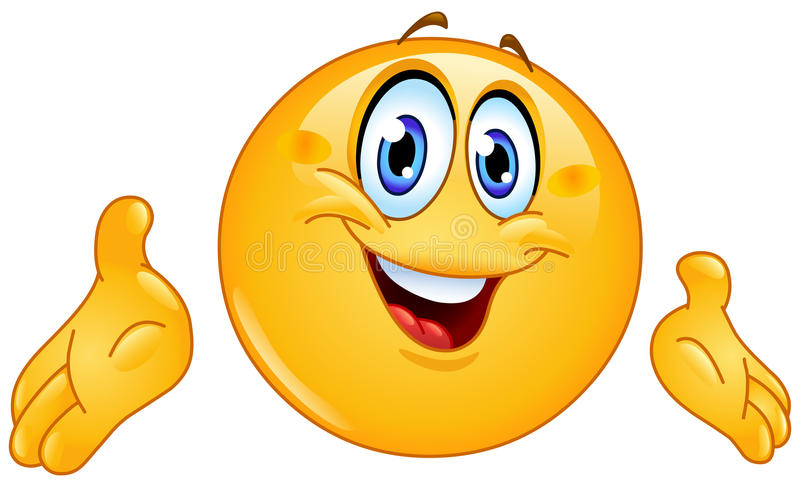